“Big Idea” Question
Intro
Review Concepts
Check-In Questions
Teacher Demo
Vocabulary
Student-Friendly Definition
Examples & Non-Examples
Morphological Word Parts
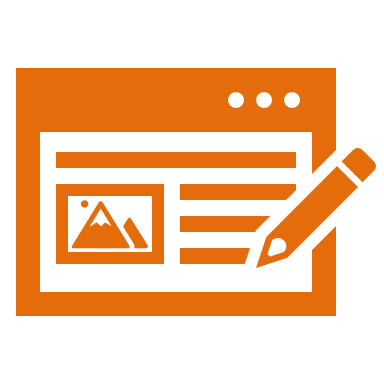 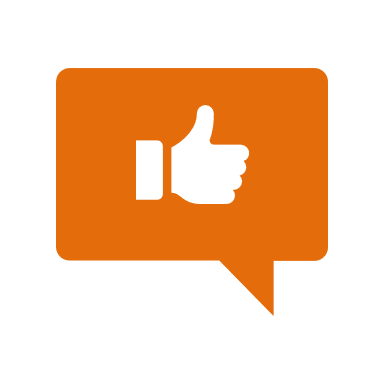 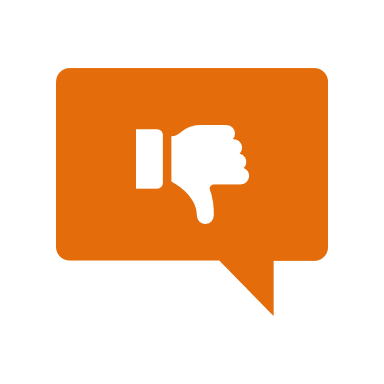 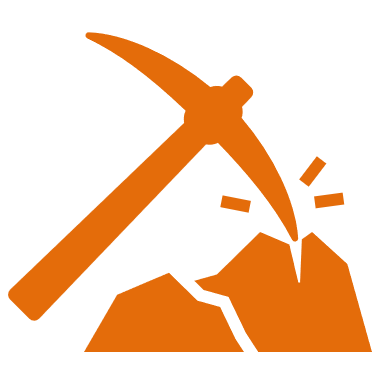 Simulation/Activity
[Speaker Notes: OK everyone, get ready for our next lesson.  Just as a reminder, these are the different components that our lesson may include, and you’ll see these icons in the top left corner of each slide so that you can follow along more easily!]
Properties of the Earth
Intro
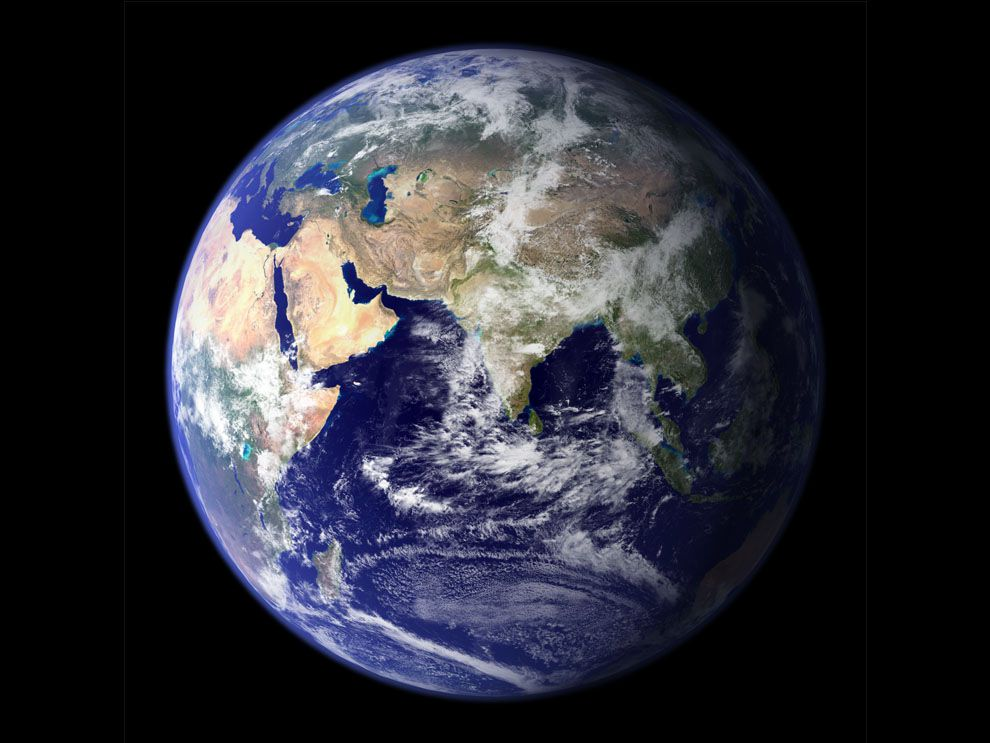 [Speaker Notes: Today we will learn about the properties of the Earth.]
Big Question: What are the unique properties of our Earth?
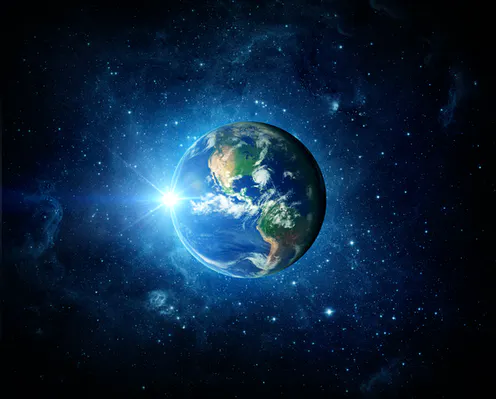 [Speaker Notes: Our “big question” is: What are the unique properties of our Earth?
[Pause and illicit predictions from students.]

I love all these thoughtful scientific hypotheses!  Be sure to keep this question and your predictions in mind as we move through these next few lessons, and we’ll continue to revisit it.]
[Speaker Notes: Before we move on to our new vocabulary term, let’s review some other words & concepts that you already learned and make sure you are firm in your understanding.]
Planet: a body or object in space that revolves around a star and has a spherical shape
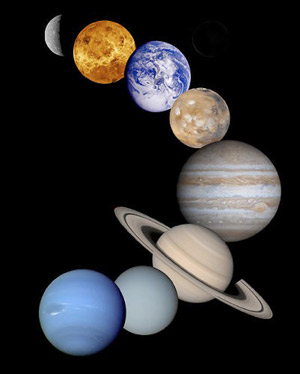 [Speaker Notes: A planet is a body or object in space that revolves around a star and has a spherical shape. 

Feedback: Definitions don't always make a lot of sense for students, so the use of clear language is an important strategy.]
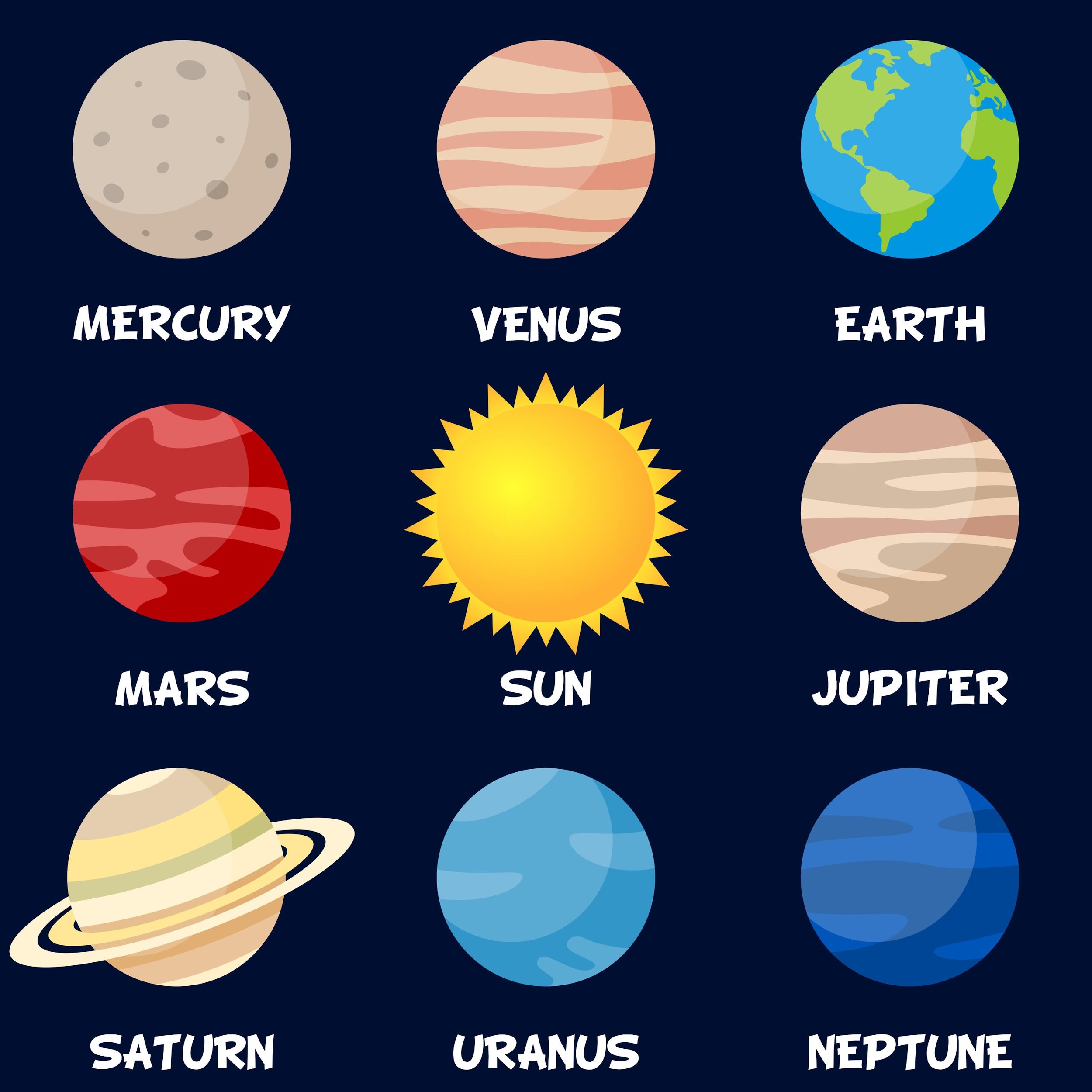 [Speaker Notes: Our solar system has 8 planets that revolve around the sun.]
Earth: an inner planet
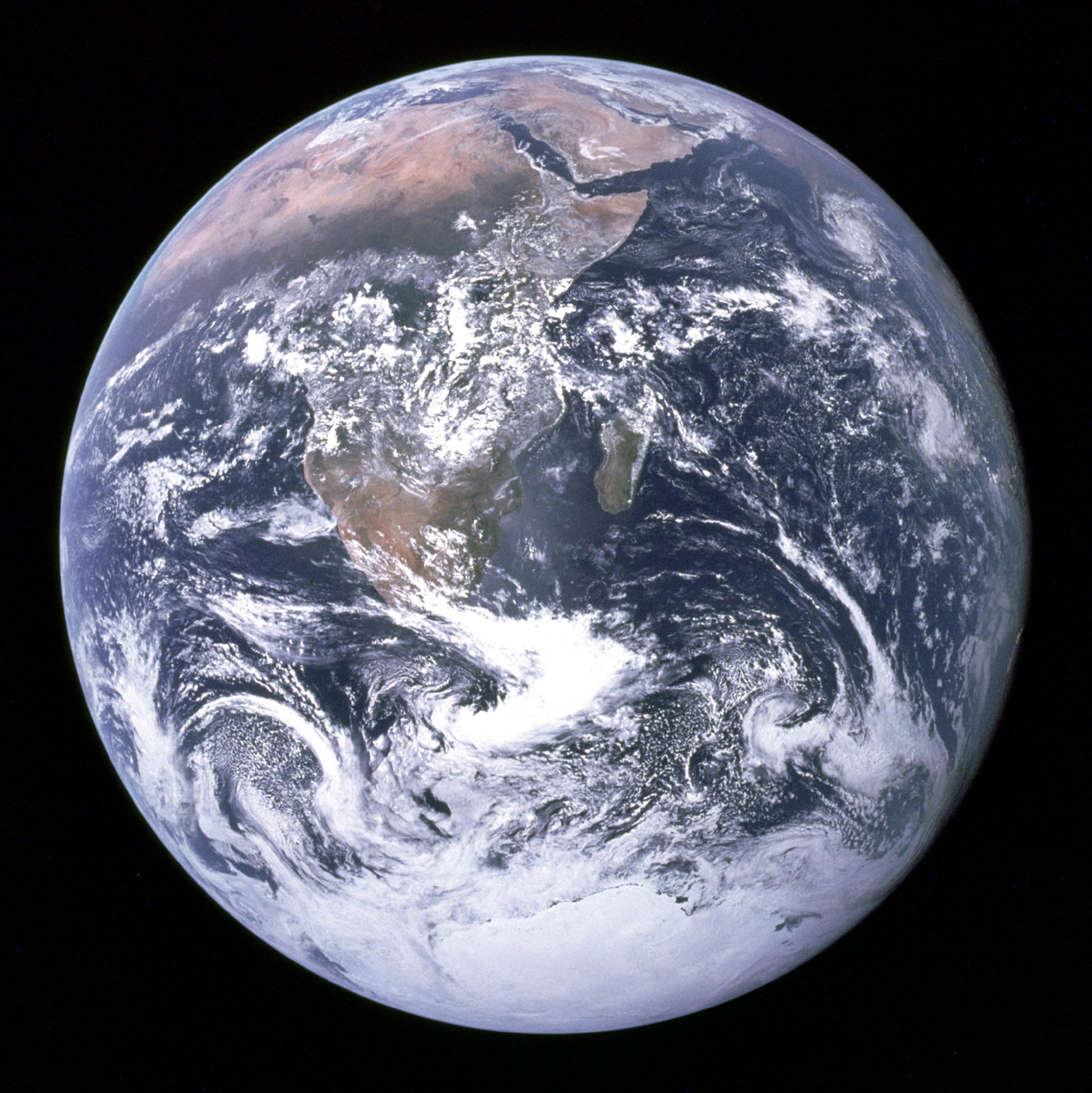 [Speaker Notes: Earth is the 3rd planet from the sun. It is one of the inner planets. Its surface has mountains, valleys, canyons, plains, and more. Most of the surface is water.]
Atmosphere: the layers of gas surrounding the surface of a planet
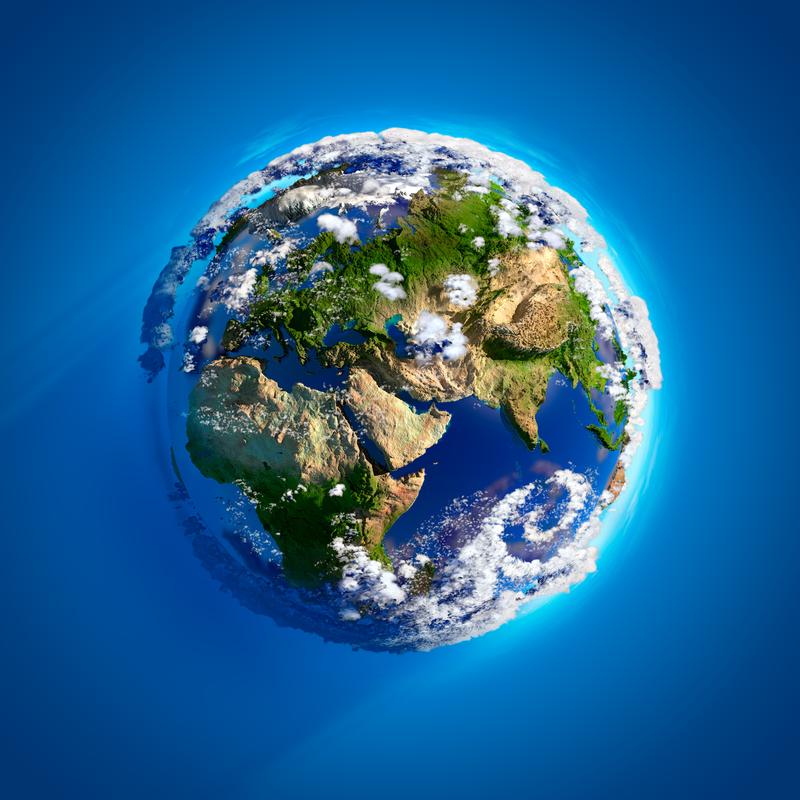 [Speaker Notes: The atmosphere is the layers of gas surrounds the surface of a planet, like the earth. Sometimes the atmosphere is called a “blanket” of gases.]
[Speaker Notes: Now let’s pause for a moment to check your understanding.]
What is a planet?
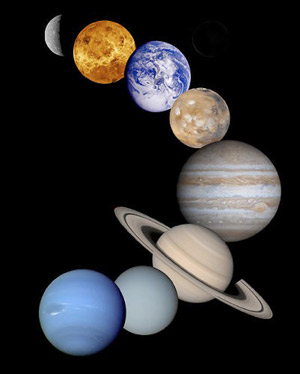 [Speaker Notes: What is a planet? 

[A planet is a body or object in space that revolves around a star and has a spherical shape.]]
What are the characteristics of Earth?
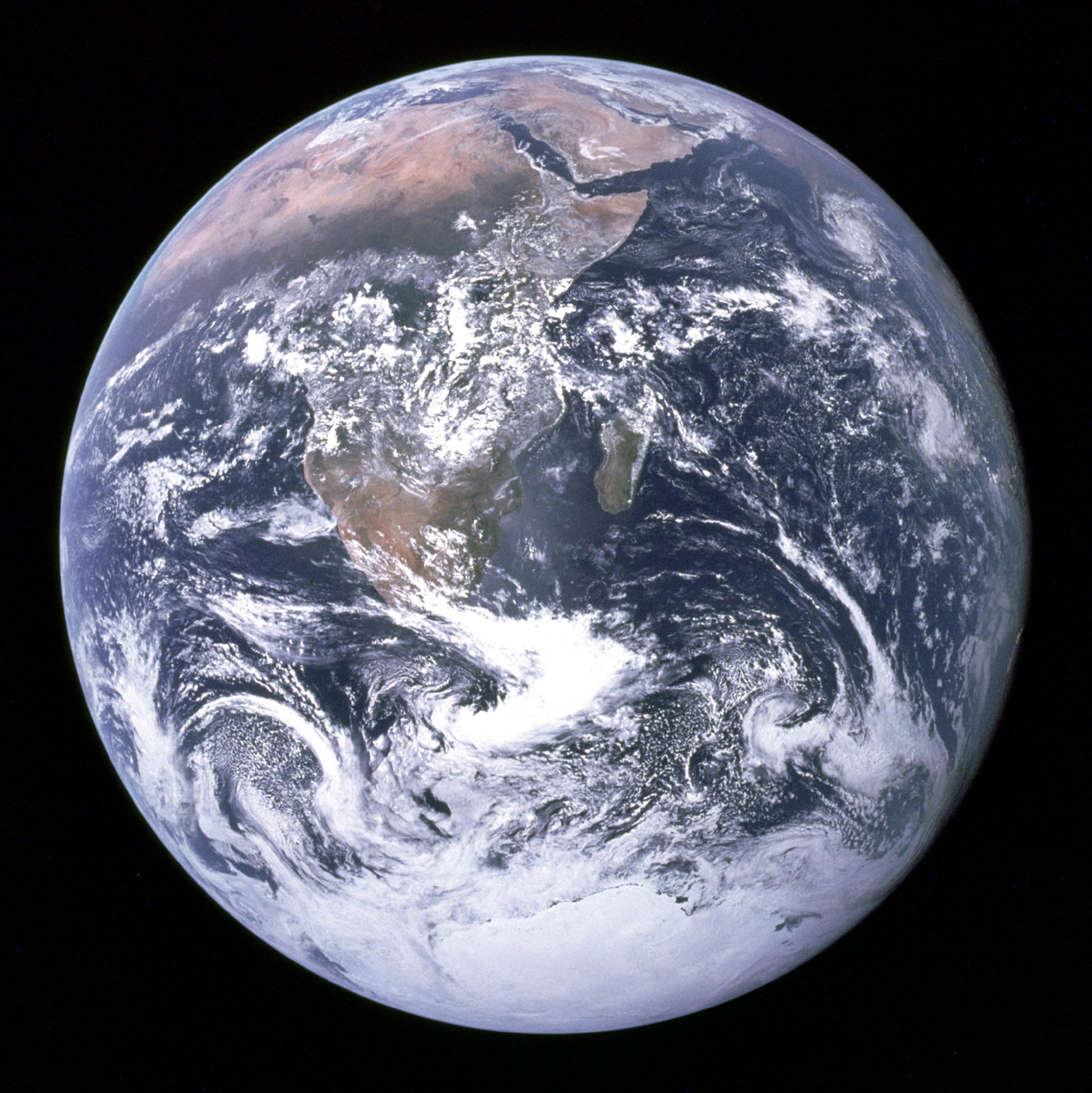 [Speaker Notes: What are the characteristics of Earth? 

[Earth is one of the inner planets. Its surface has mountains, valleys, canyons, plains, and more. Most of the surface is water.]]
What is the atmosphere?
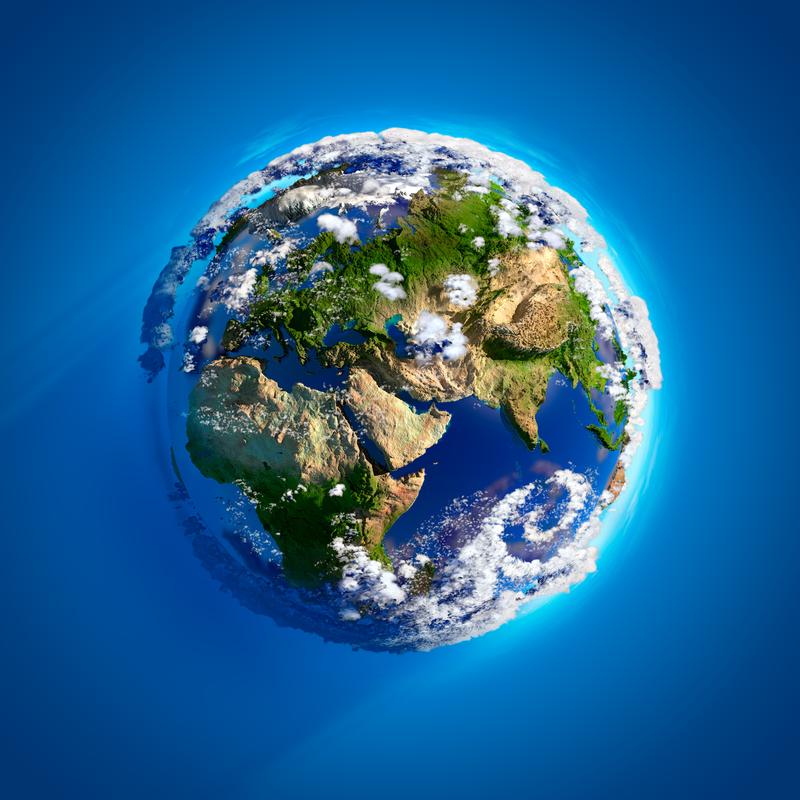 [Speaker Notes: What is the atmosphere? 

[The atmosphere is the layers of gas surrounds the surface of a planet, like the earth. Sometimes the atmosphere is called a “blanket” of gases.]]
Properties of the Earth
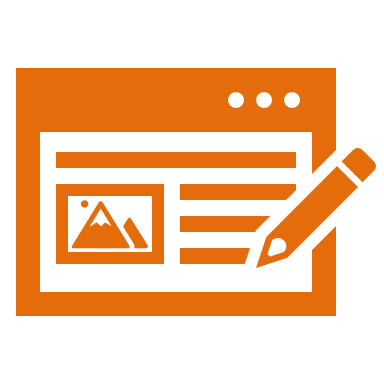 [Speaker Notes: Now that we’ve reviewed, let’s define our new term, properties of the Earth.]
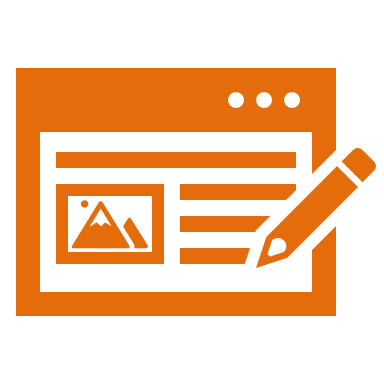 Properties of the Earth: important characteristics that make Earth different from other planets
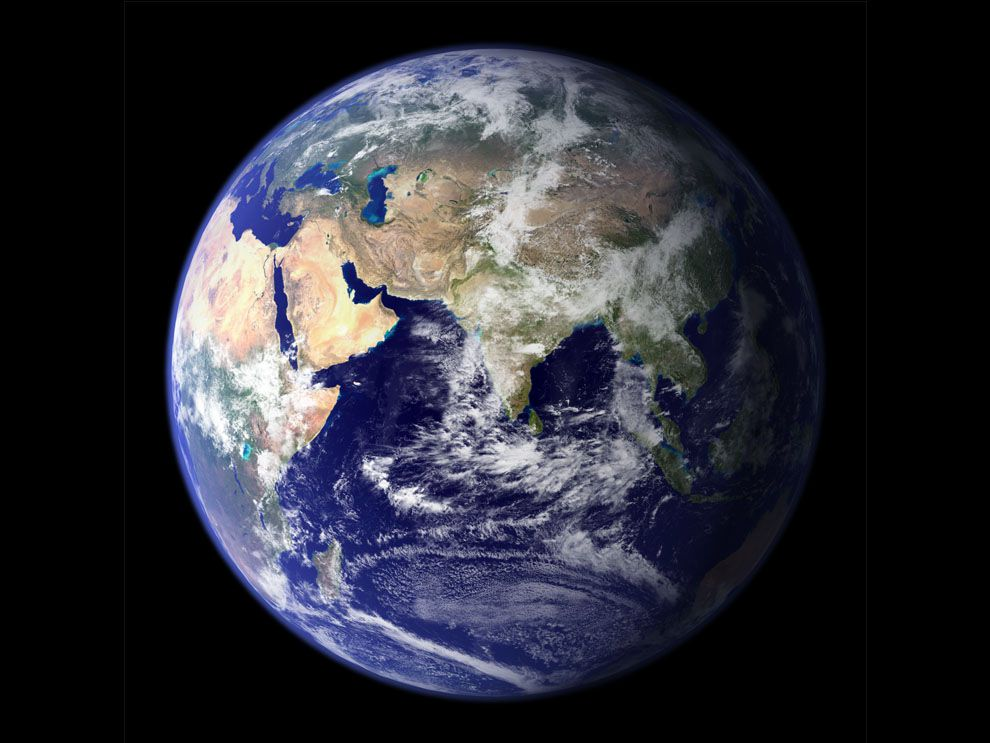 [Speaker Notes: There are 3 important properties, or characteristics, of the Earth that make it different from other planets. We will learn about them in this lesson. They are:
Protective atmosphere
Rocky surface, mostly water
4.5 billion years old

Feedback: When providing more formal definitions and explicit content, it is helpful to provide students with cues so that they can be prepared and know what to expect.]
[Speaker Notes: Let’s check-in for understanding.]
What are the properties of the Earth?
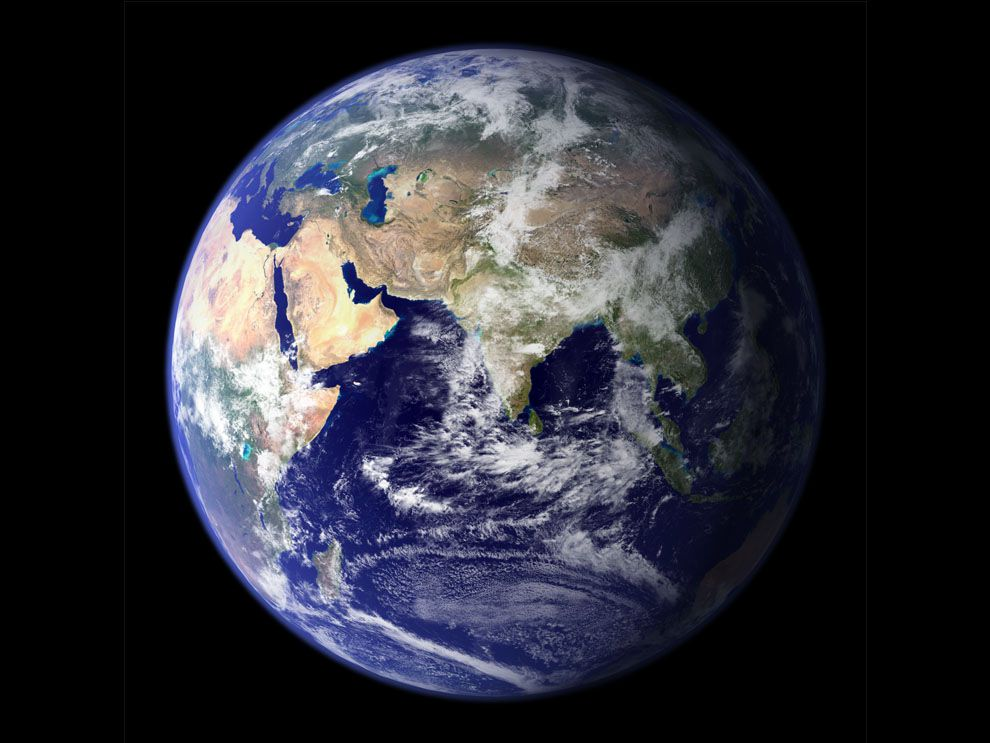 [Speaker Notes: What are the properties of the Earth? 

[There are three important properties, or characteristics, of the Earth that make it different from other planets. They are:
Protective atmosphere
Rocky surface, mostly water
4.5 billion years old]]
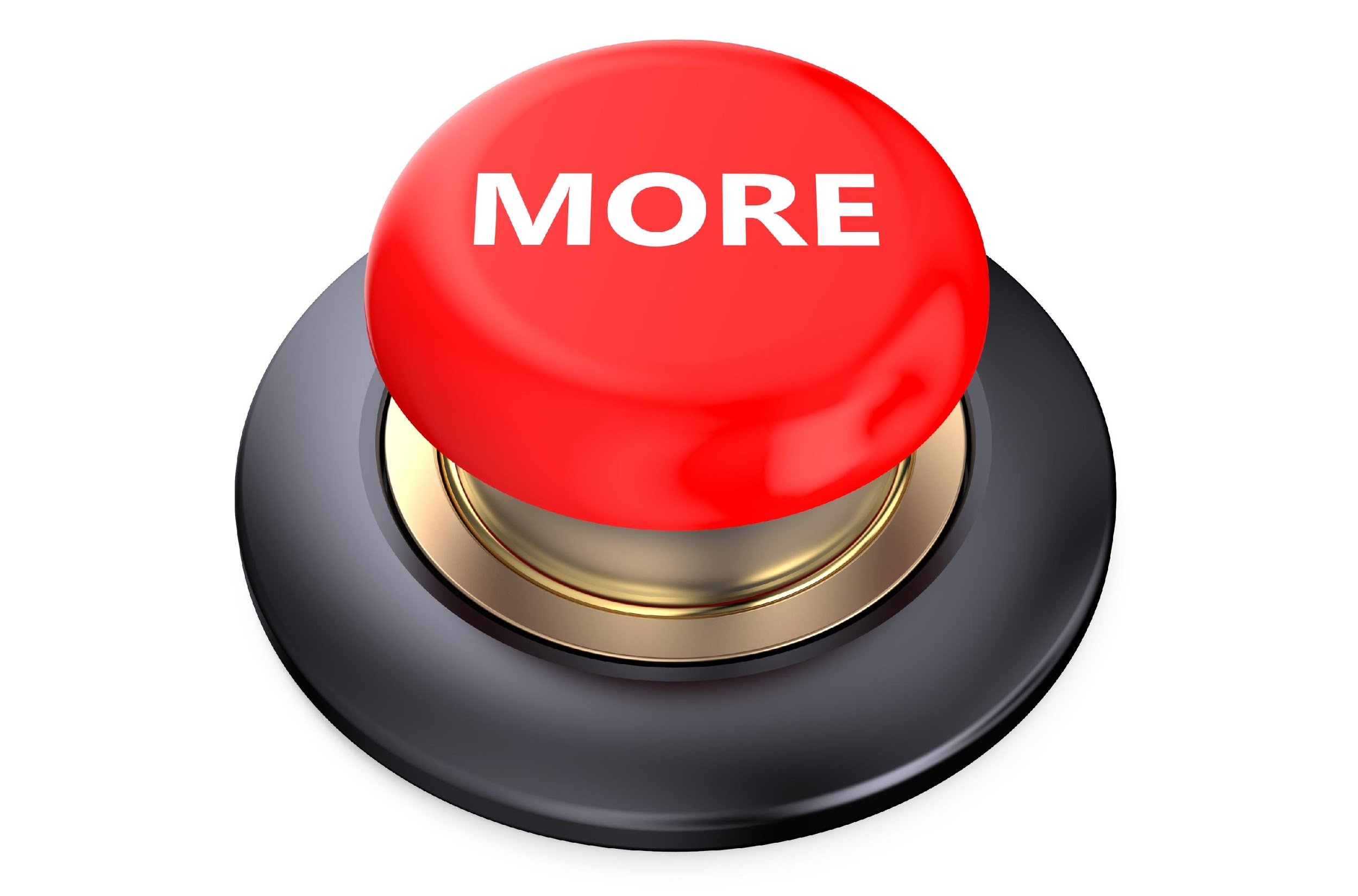 [Speaker Notes: That is the basic definition, but there is a bit more you need to know.]
1. Protective Atmosphere
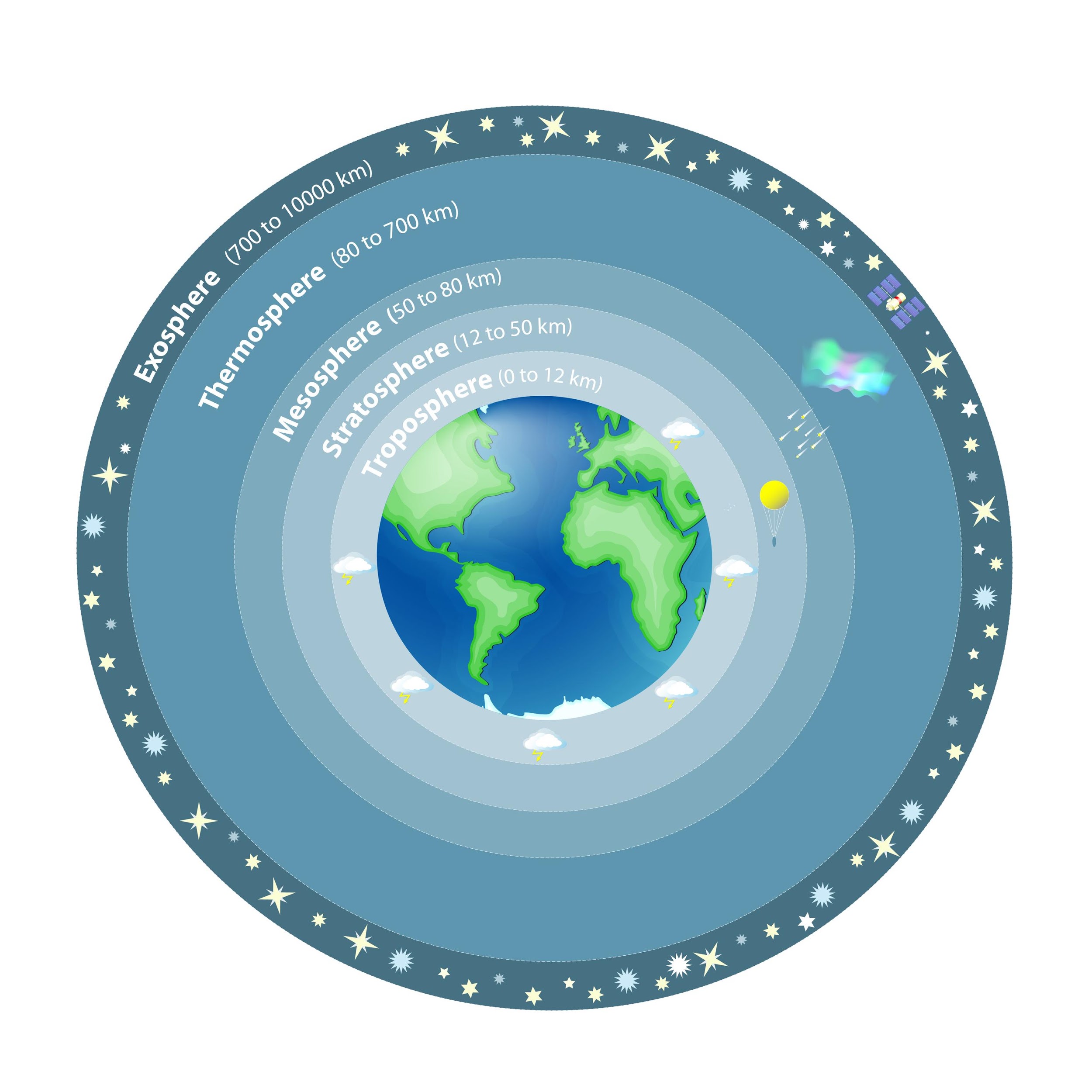 [Speaker Notes: First, the earth has a protective atmosphere.]
Protective Atmosphere
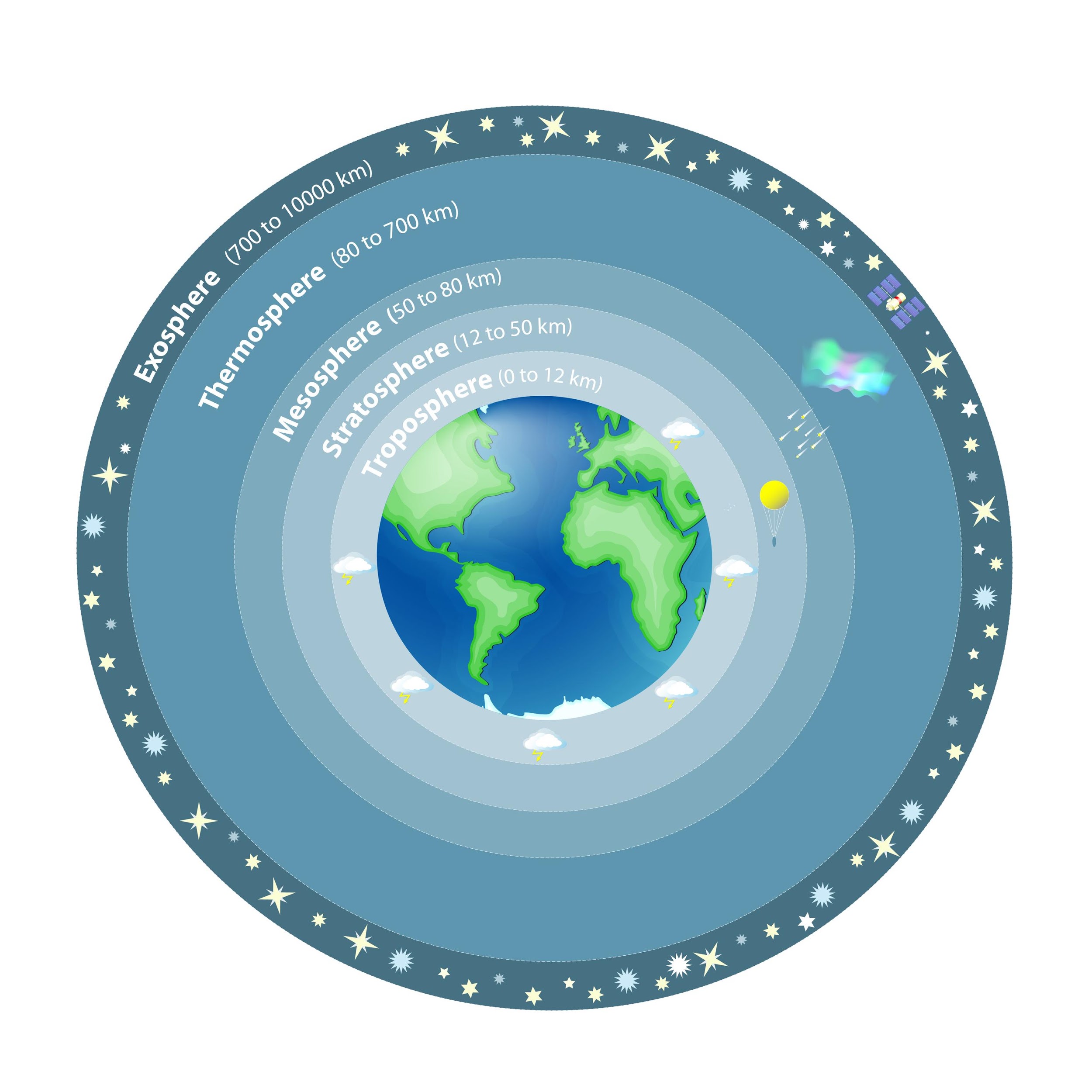 Mostly Oxygen and Nitrogen
[Speaker Notes: Earth’s atmosphere is made up of gases. These are mostly nitrogen and oxygen.]
Protective Atmosphere
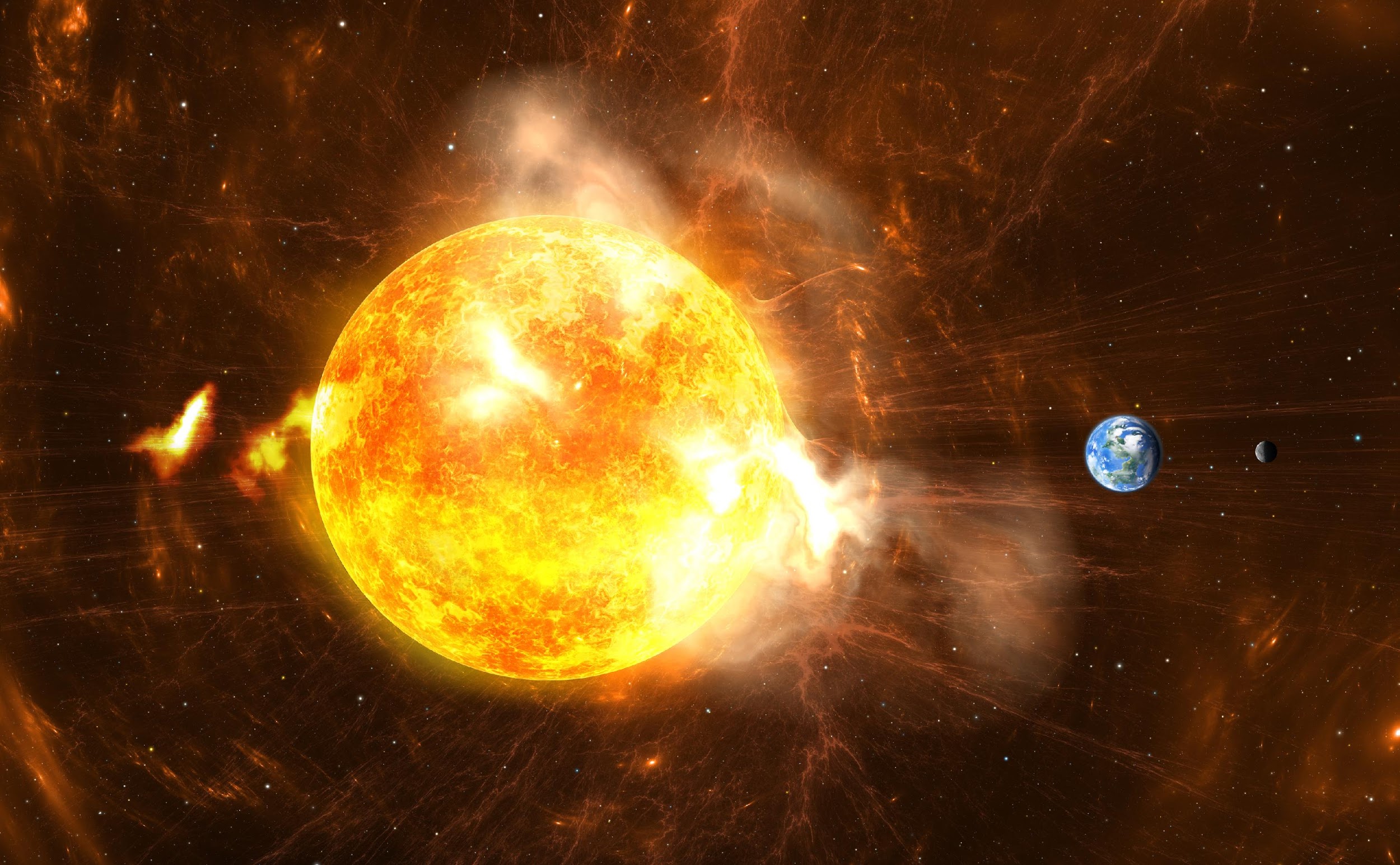 [Speaker Notes: The many layers of Earth’s atmosphere protect it from harmful ultraviolet radiation from the sun.]
[Speaker Notes: Let’s check-in for understanding.]
How is the Earth’s atmosphere protective?
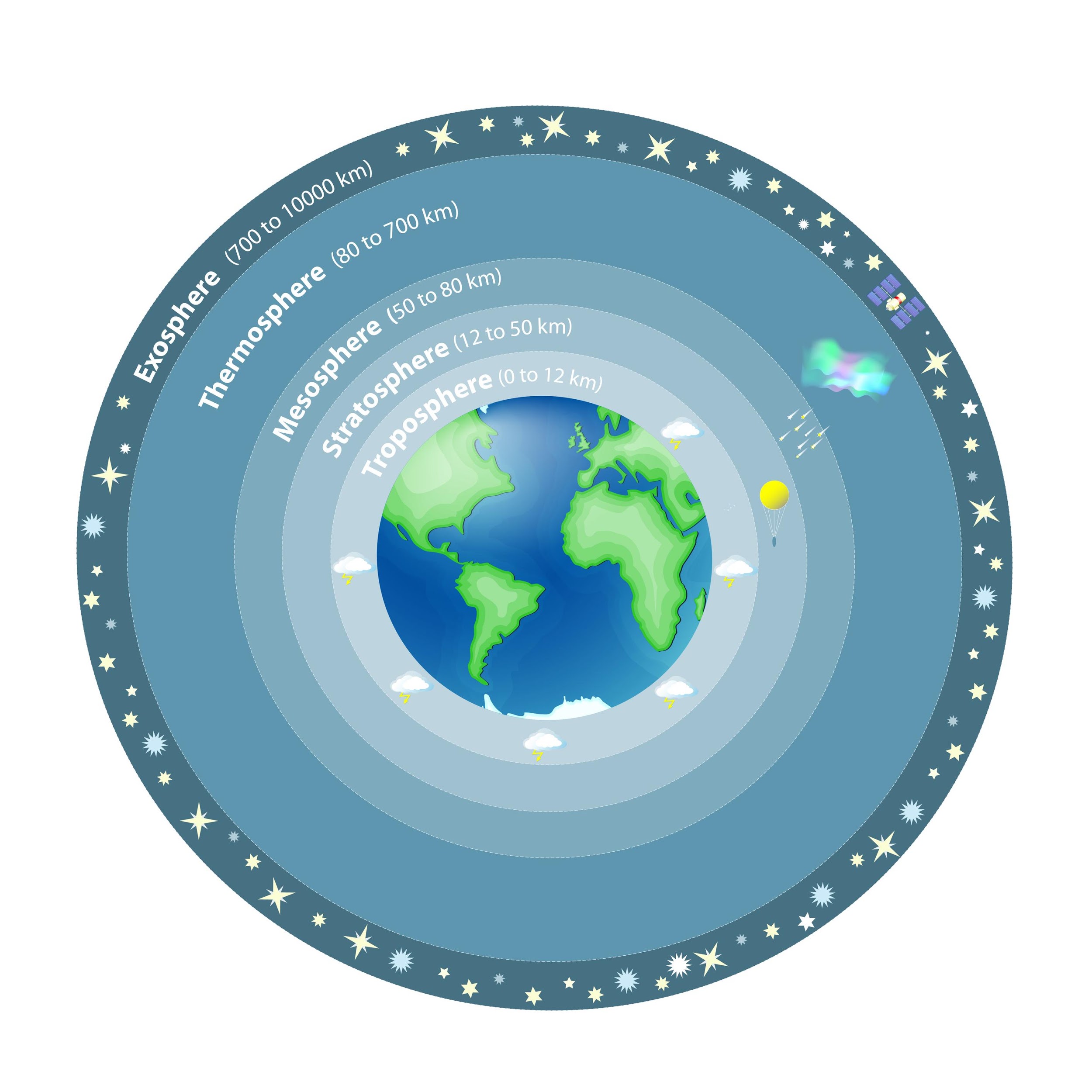 [Speaker Notes: How is the Earth’s atmosphere protective?]
2. Earth is rocky and mostly covered with water
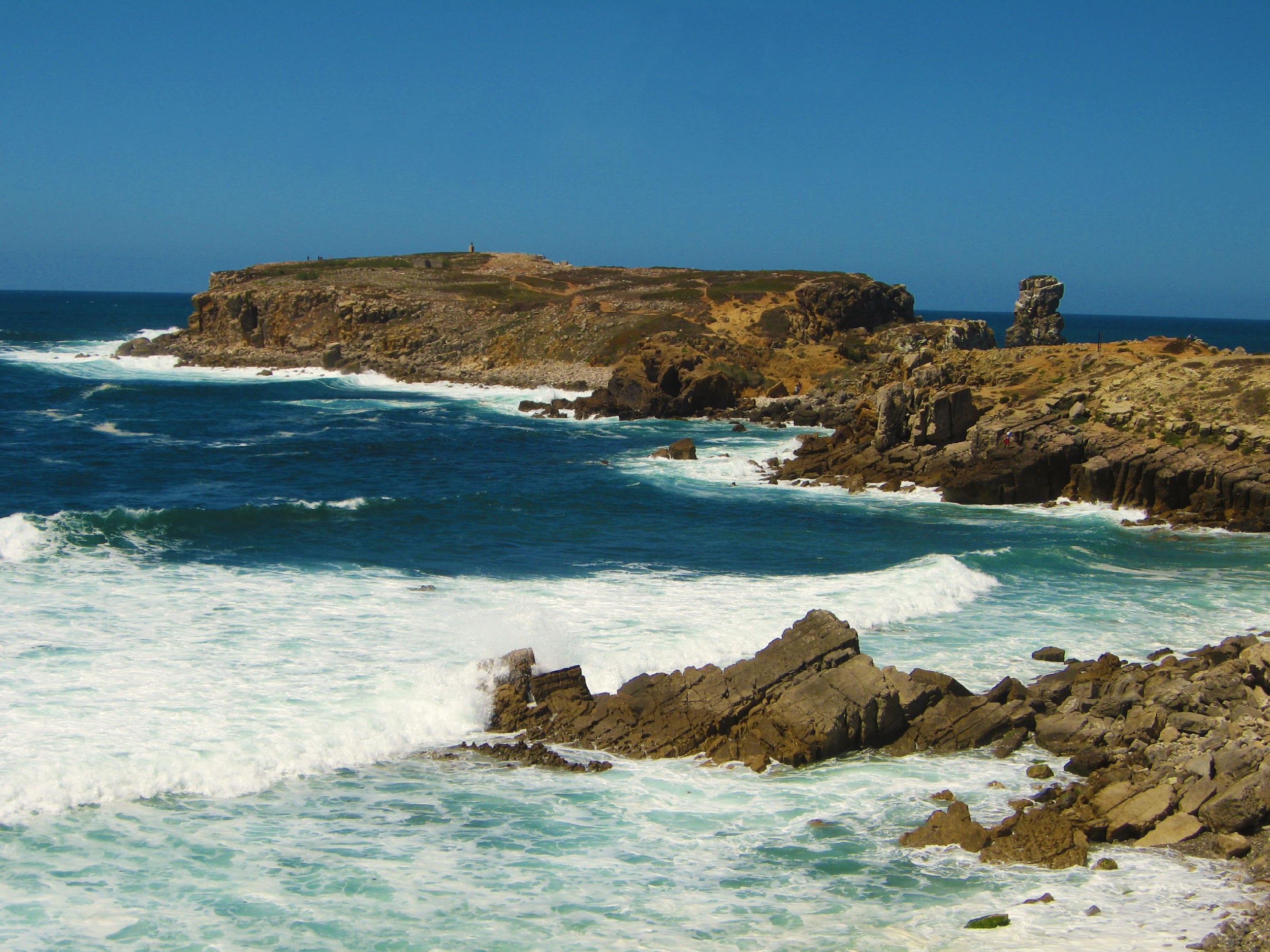 [Speaker Notes: The second property of Earth is that is has a rocky surface and is mostly covered with water.]
This water is frozen at the poles
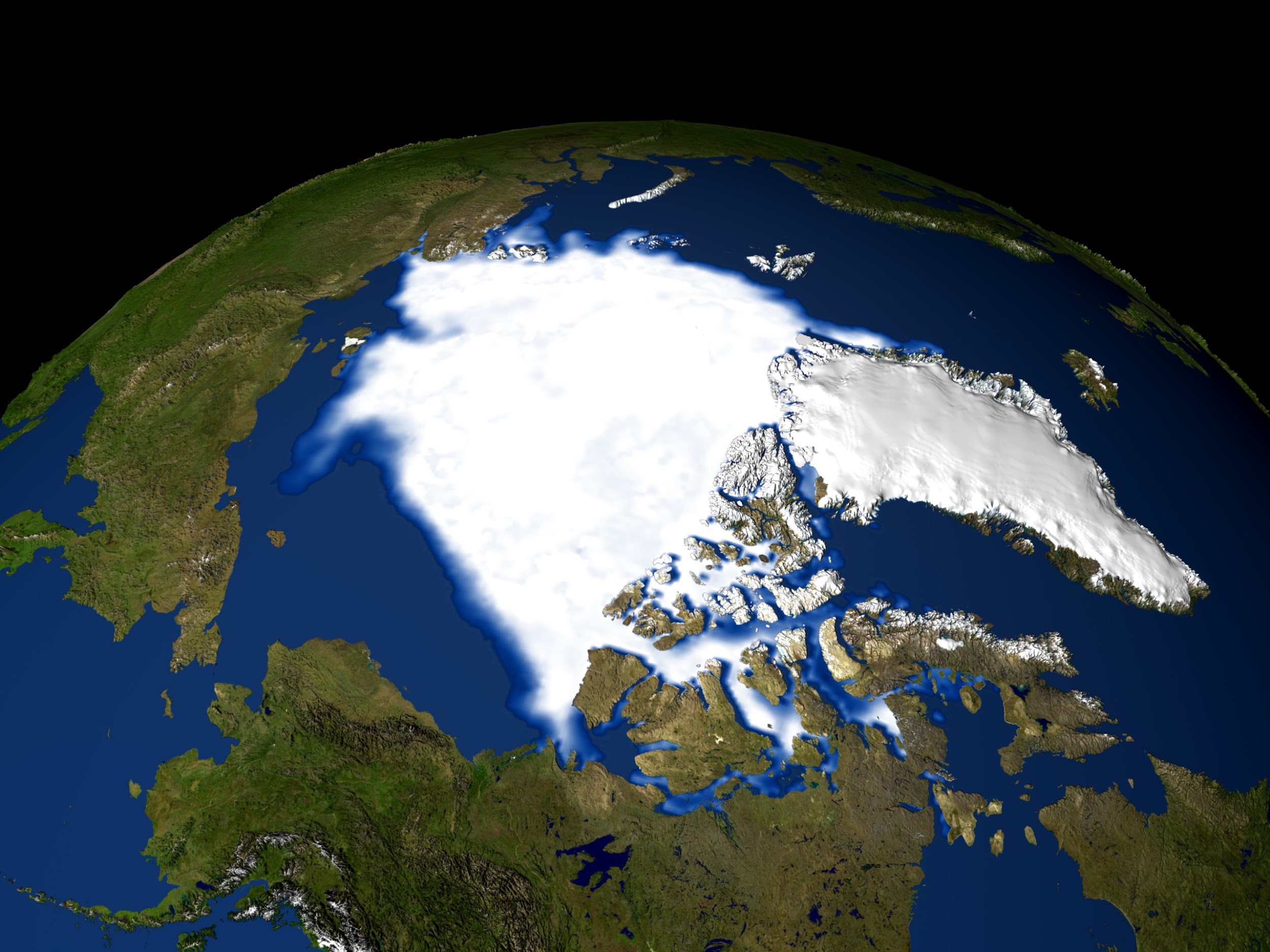 [Speaker Notes: Most of the water on Earth is frozen at the North and South poles, in the polar ice caps.]
[Speaker Notes: Let’s check-in for understanding.]
What is the second property of Earth?
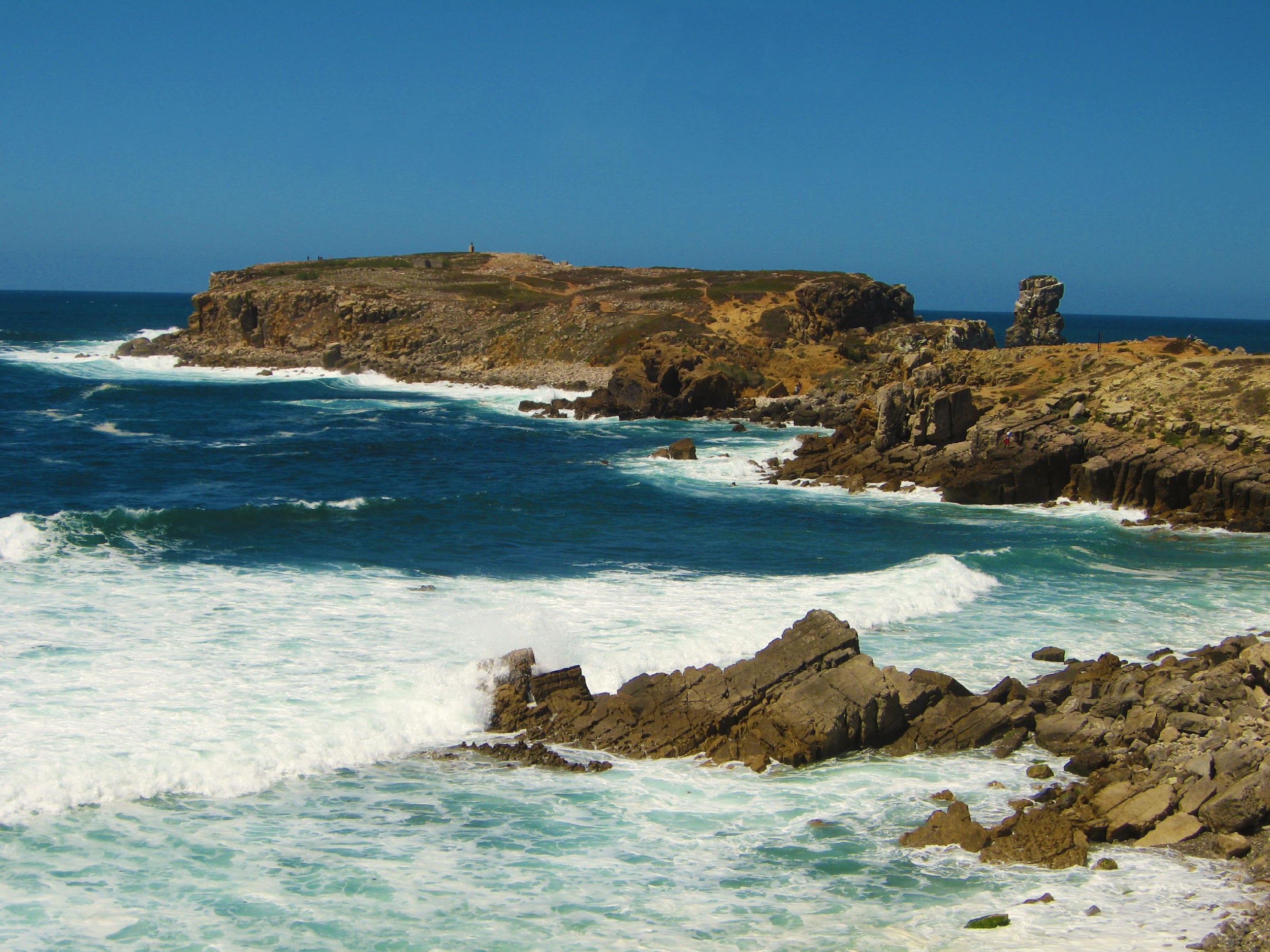 [Speaker Notes: What is the second property of Earth? 

[The second property of Earth is that it has a rocky surface and is mostly covered with water.]]
True/False: Most of the water on Earth is frozen at the North and South poles.
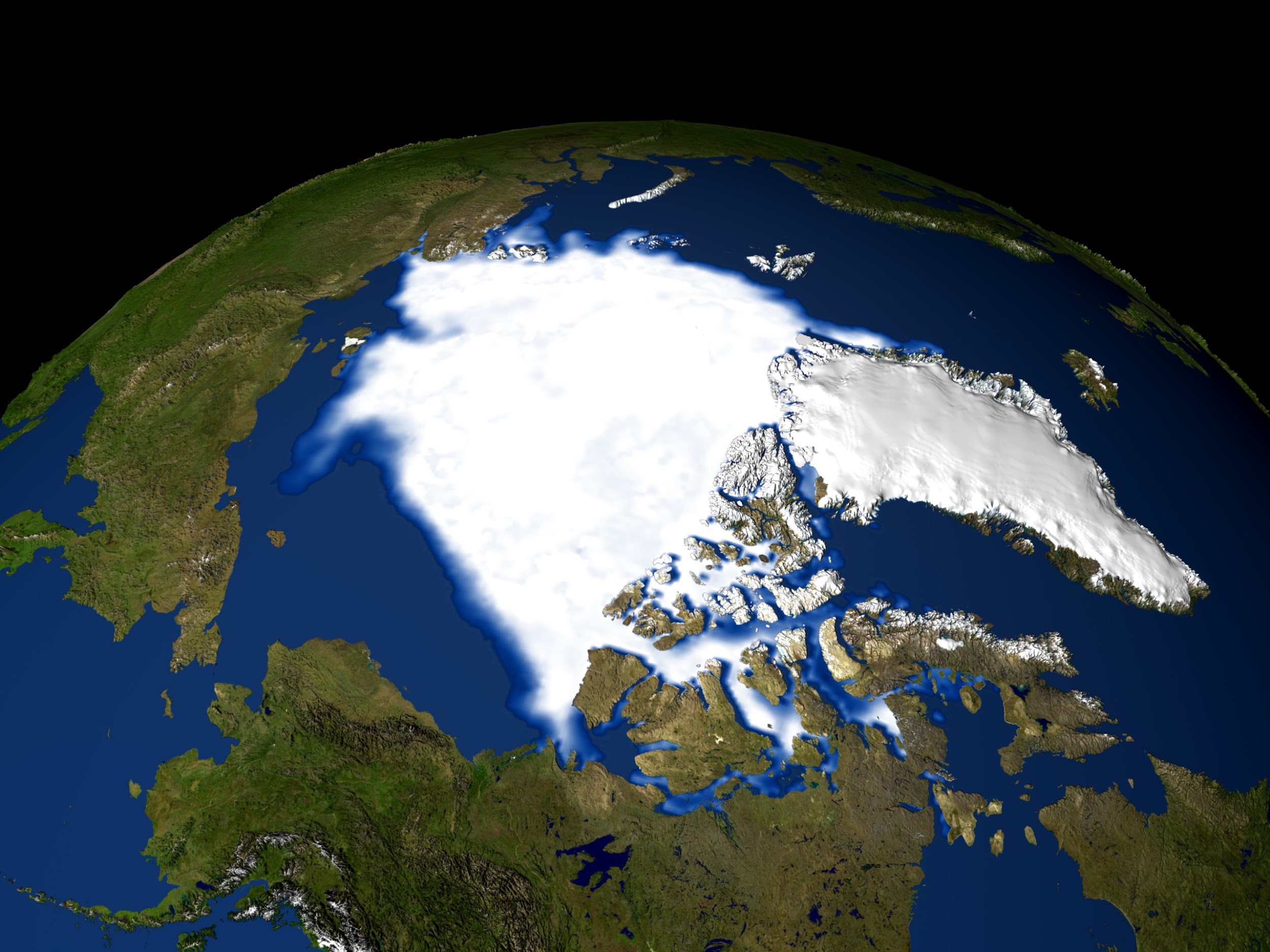 [Speaker Notes: True/False: Most of the water on Earth is frozen at the North and South poles.]
True/False: Most of the water on Earth is frozen at the North and South poles.
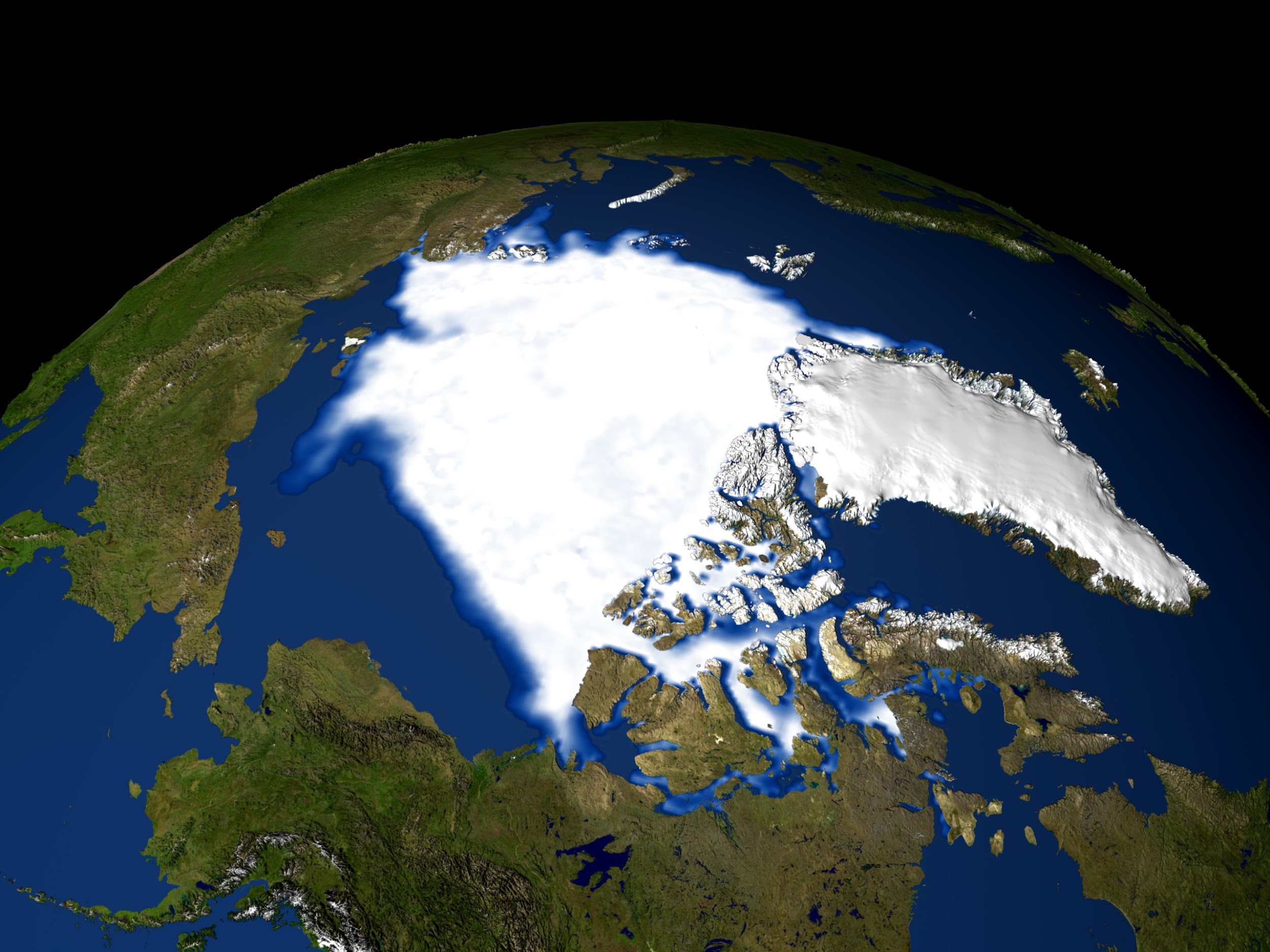 [Speaker Notes: True/False: Most of the water on Earth is frozen at the North and South poles.]
3. Earth is about 4.5 billion years old
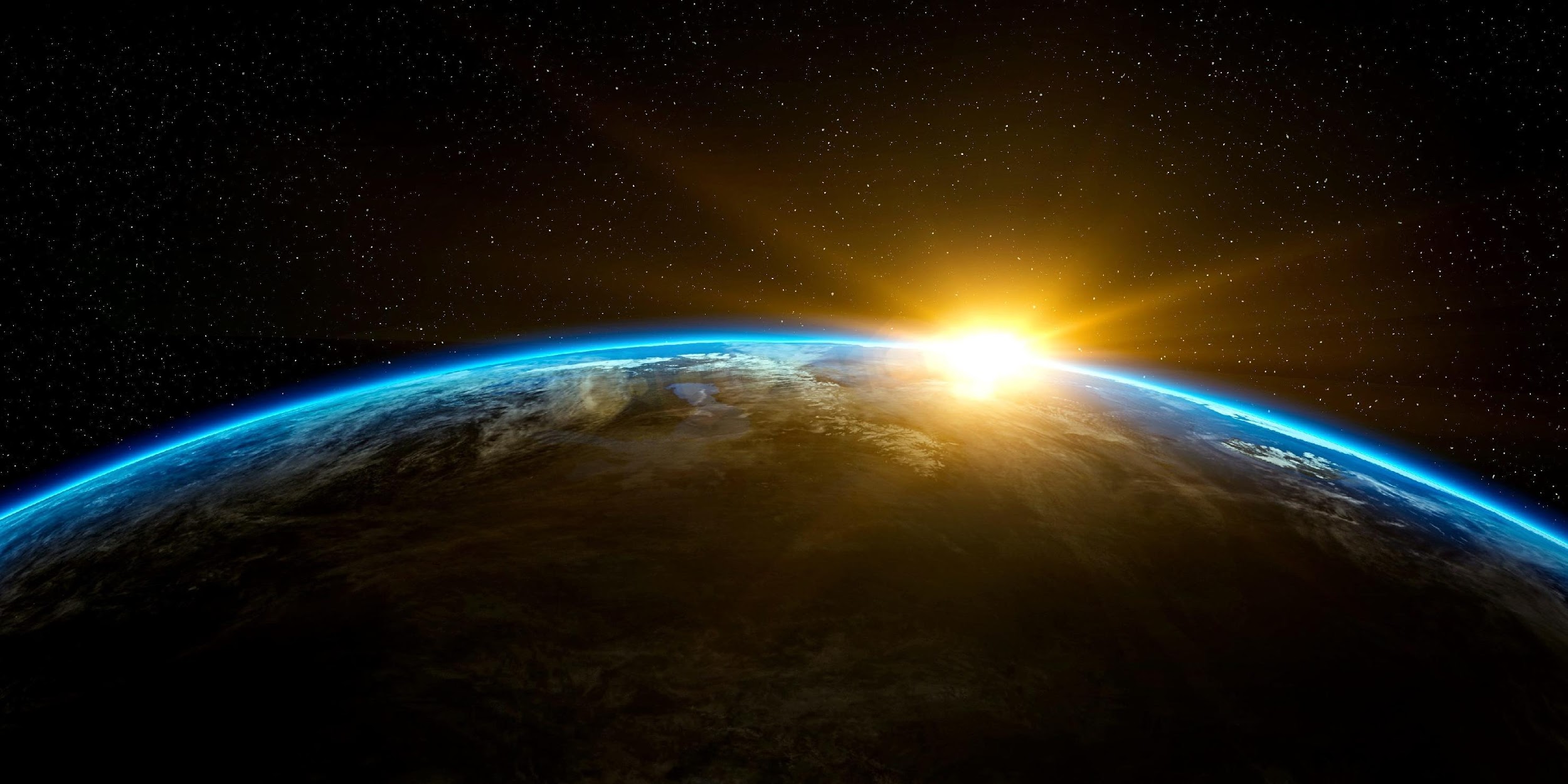 [Speaker Notes: The third property of Earth is that it is about 4.5 billion years old.]
= 4,500,000,000 years
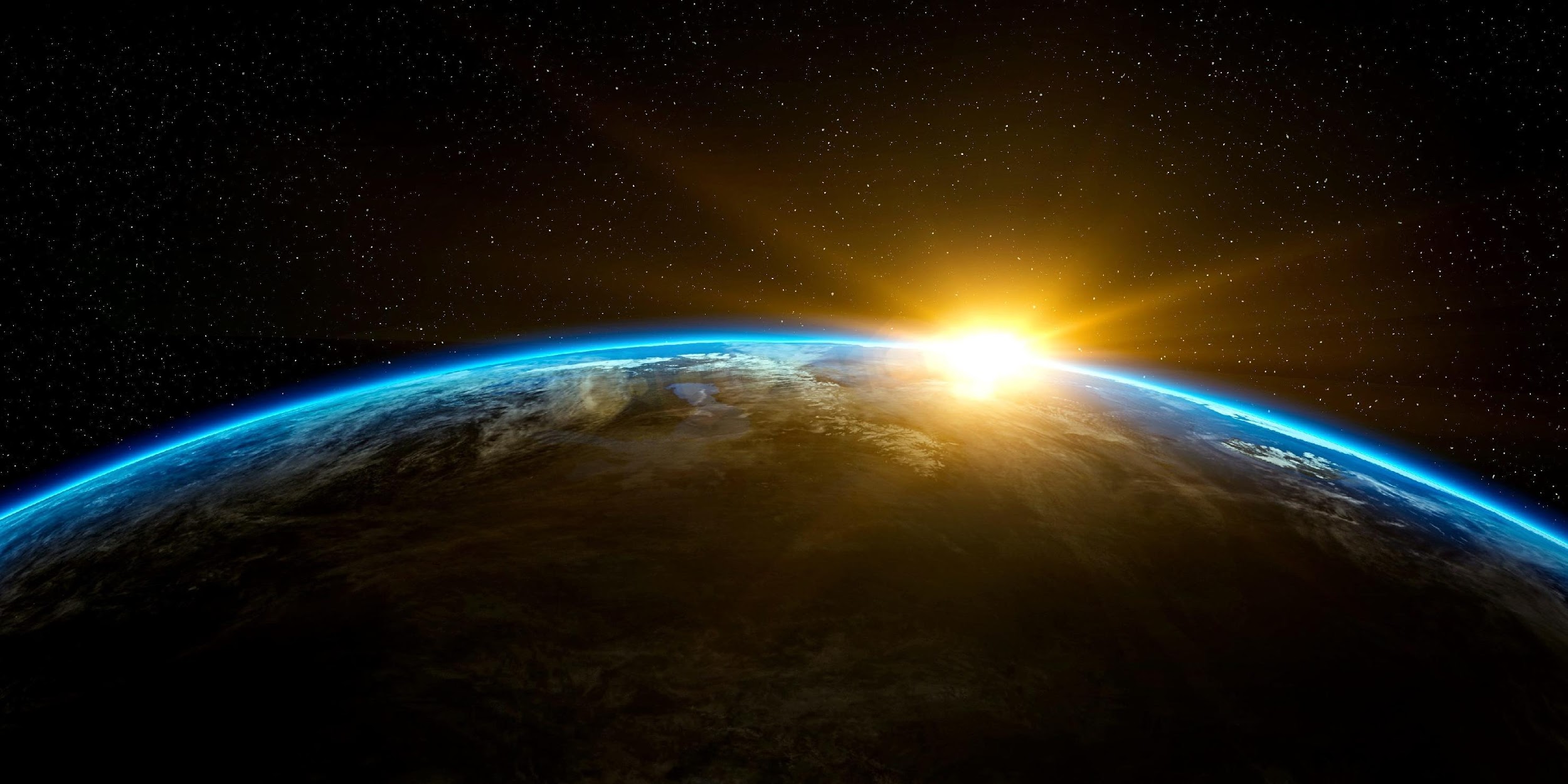 [Speaker Notes: That’s a long time!]
[Speaker Notes: Let’s check-in for understanding.]
What is the third property of Earth?
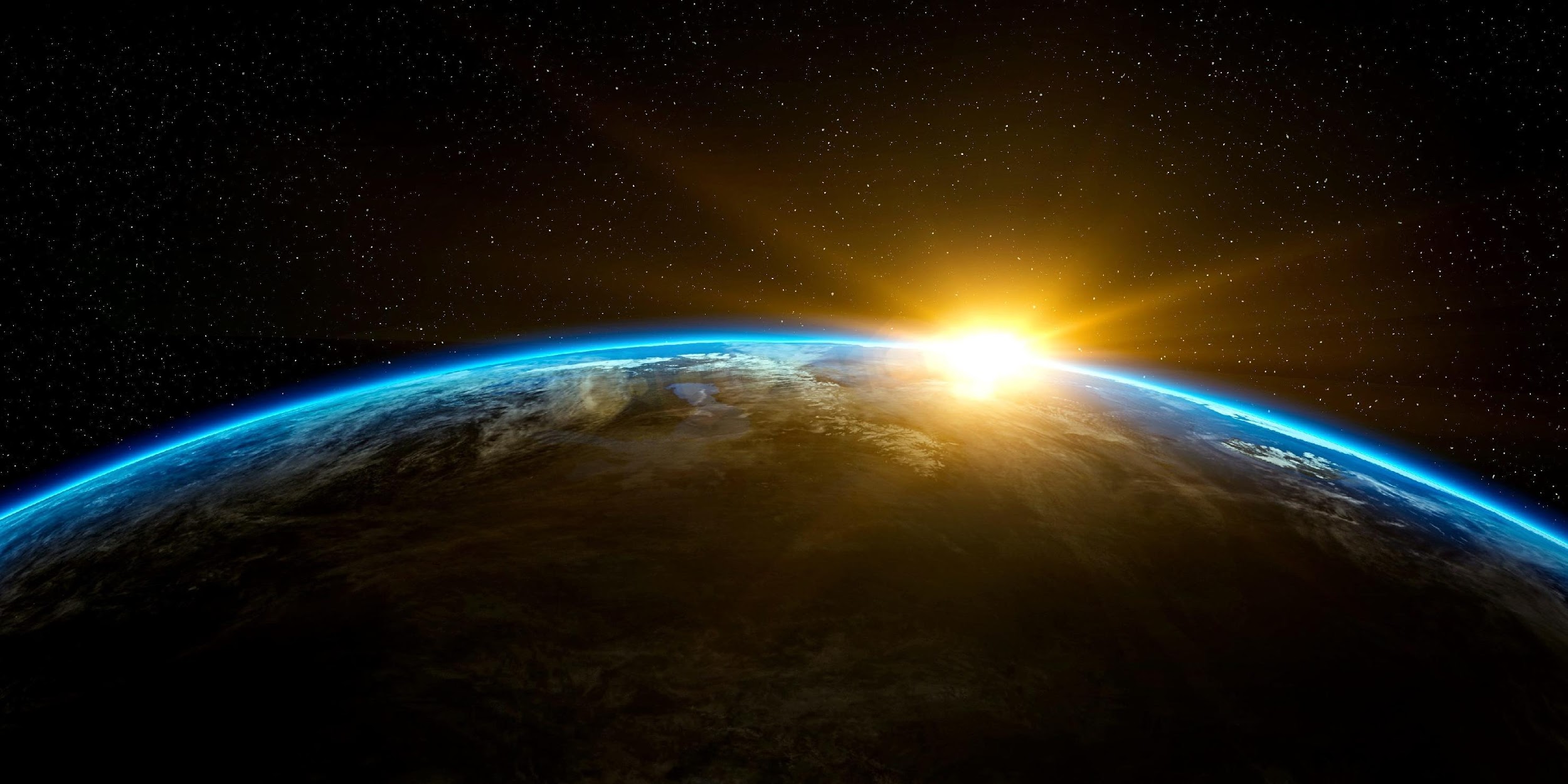 [Speaker Notes: What is the third property of Earth? 

[The Earth is about 4.5 billion years old.]]
[Speaker Notes: Let’s check-in for understanding.]
What are the three major properties of the Earth?
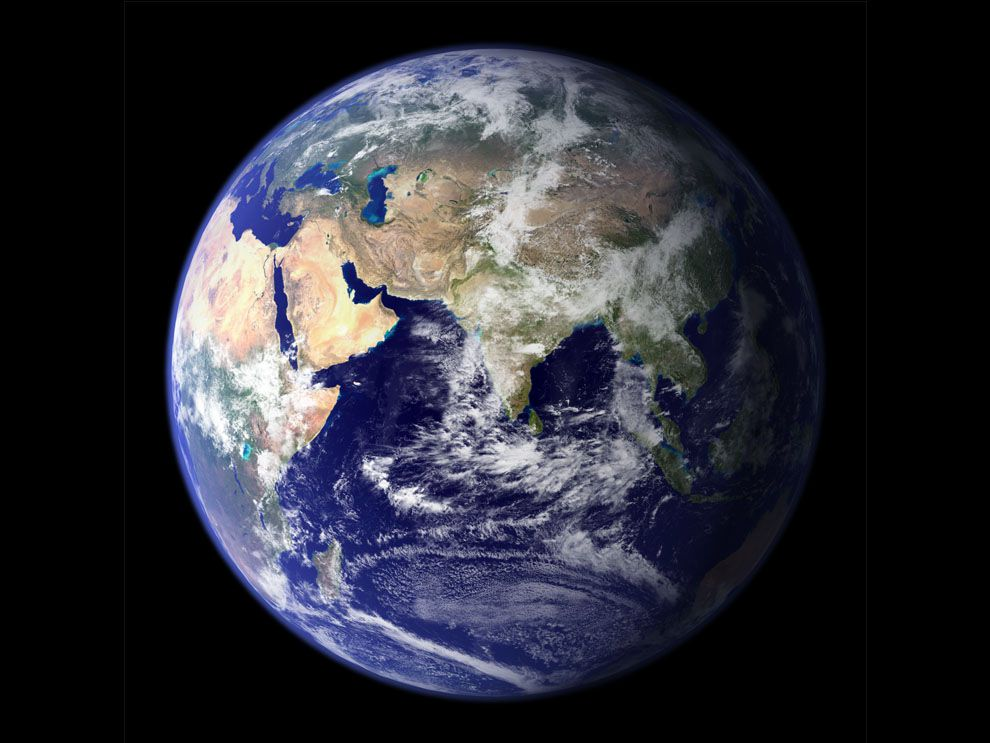 [Speaker Notes: What are the three major properties of the Earth?

Protective atmosphere
Rocky surface, mostly water
4.5 billion years old]
What is the atmosphere mostly made up of?
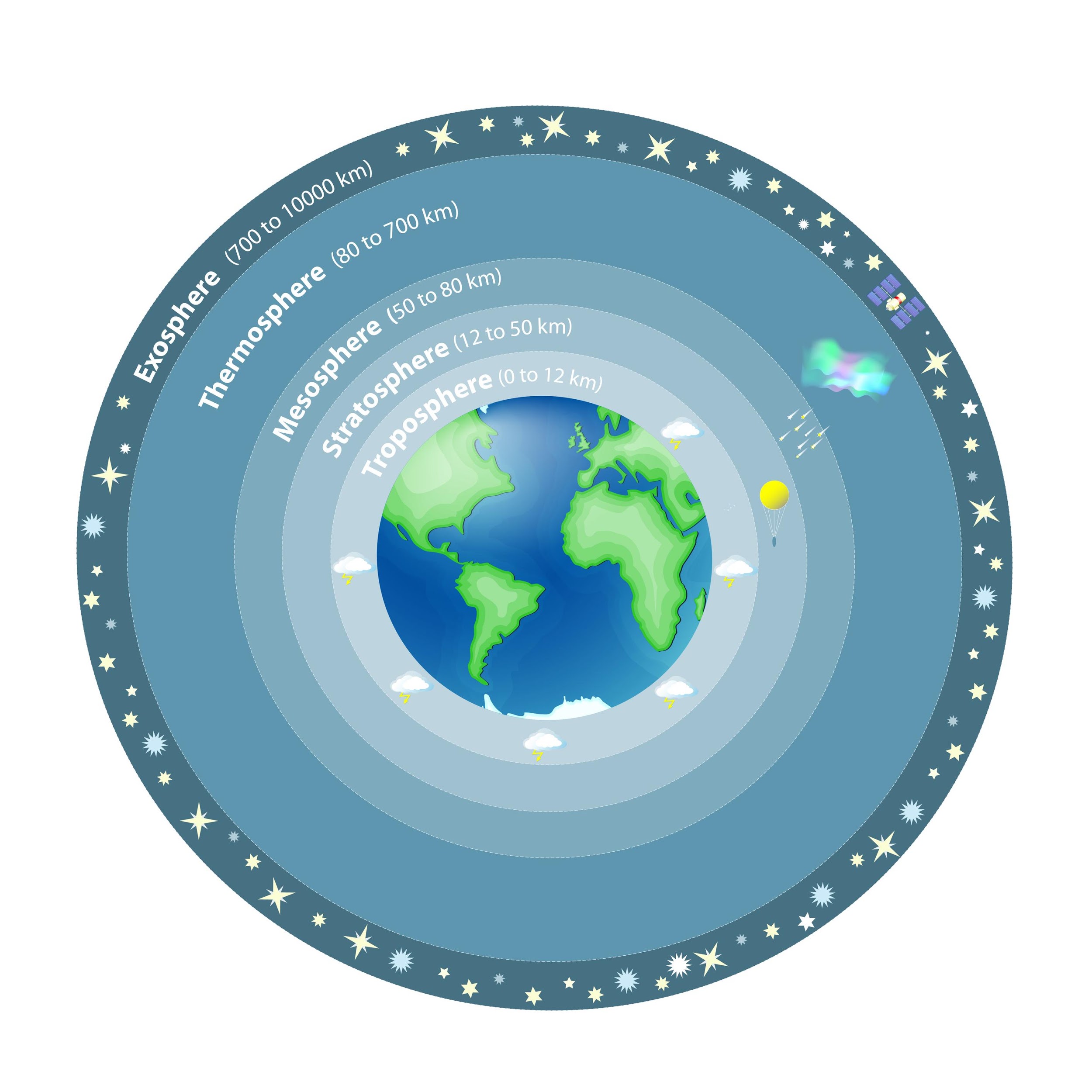 [Speaker Notes: What is the atmosphere mostly made up of? 

[Oxygen and nitrogen]]
What does the atmosphere protect us from?
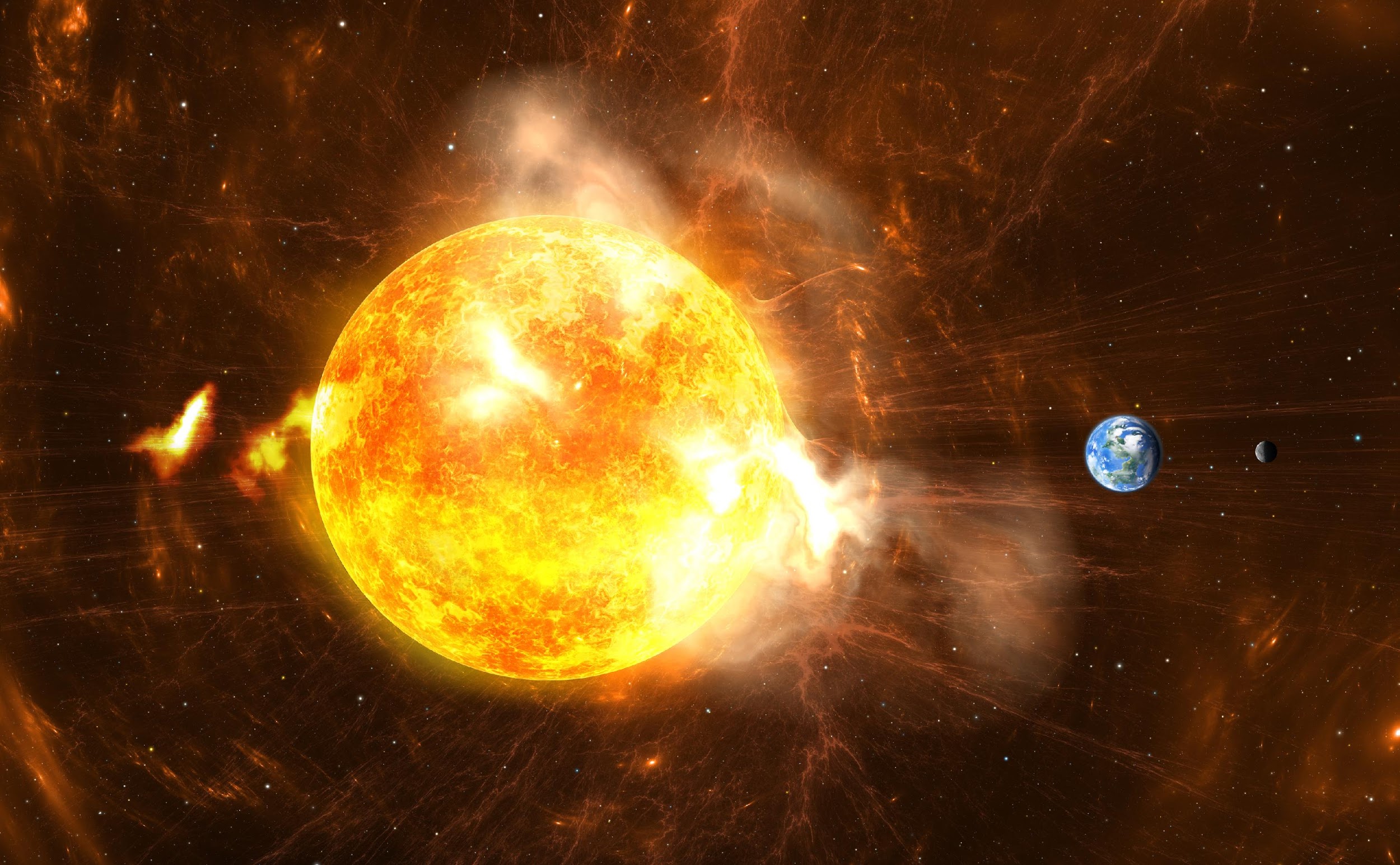 [Speaker Notes: What does the atmosphere protect us from?

[Harmful ultraviolet radiation from the sun]]
Where is most of the water on Earth?
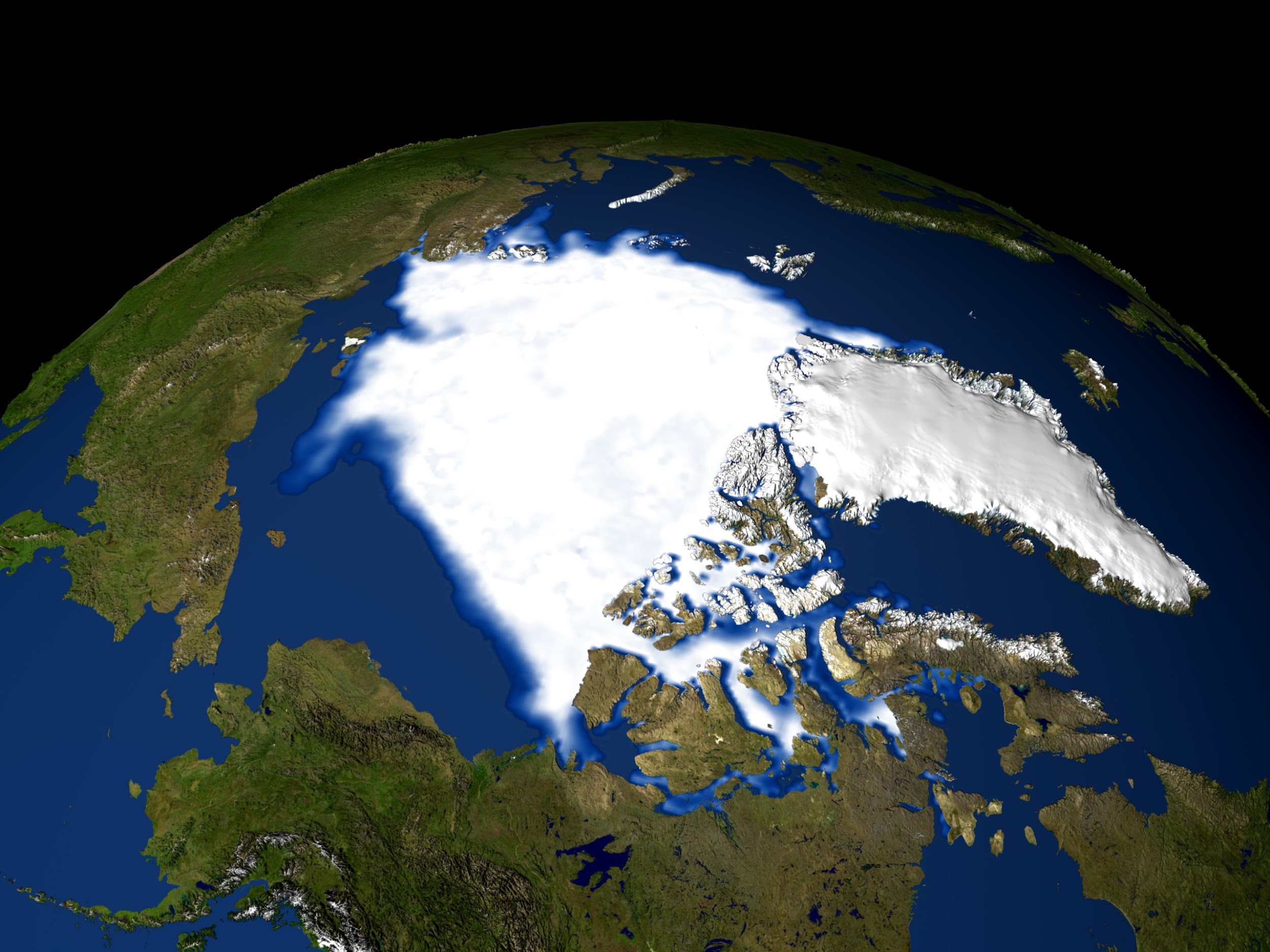 [Speaker Notes: Where is most of the water on Earth? 

[It is located at the poles – frozen]]
Remember!!!
[Speaker Notes: So remember!]
Properties of the Earth: important characteristics that make Earth different from other planets
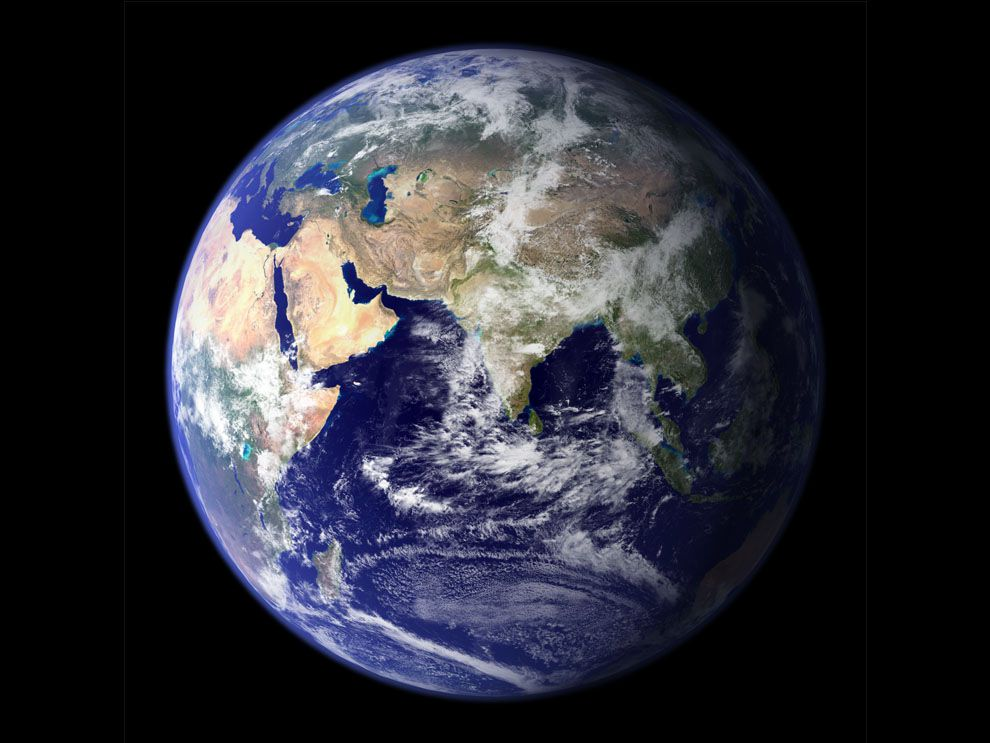 [Speaker Notes: There are 3 important properties, or characteristics, of the Earth that make it different from other planets. We will learn about them in this lesson. They are:
Protective atmosphere
Rocky surface, mostly water
4.5 billion years old]
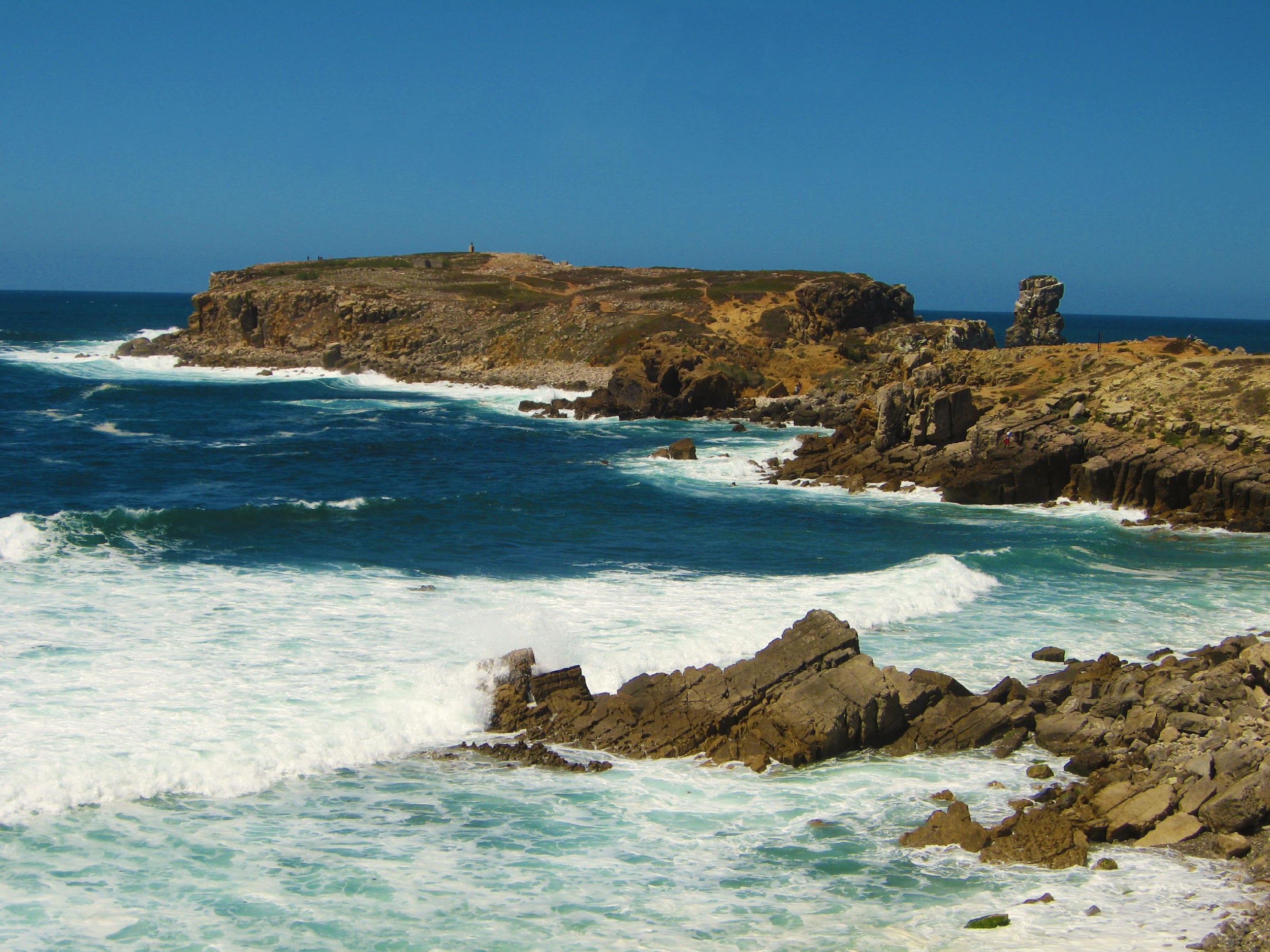 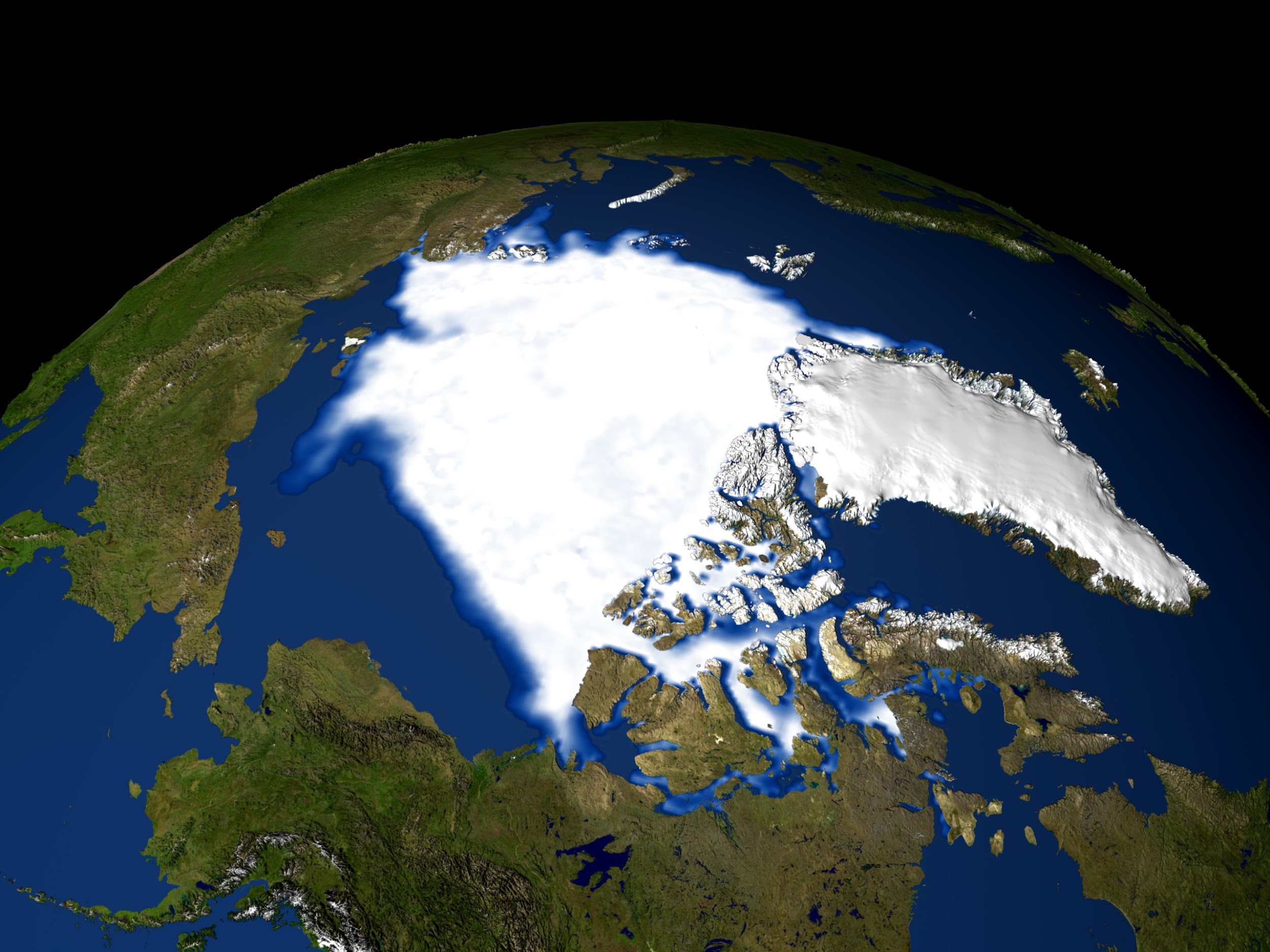 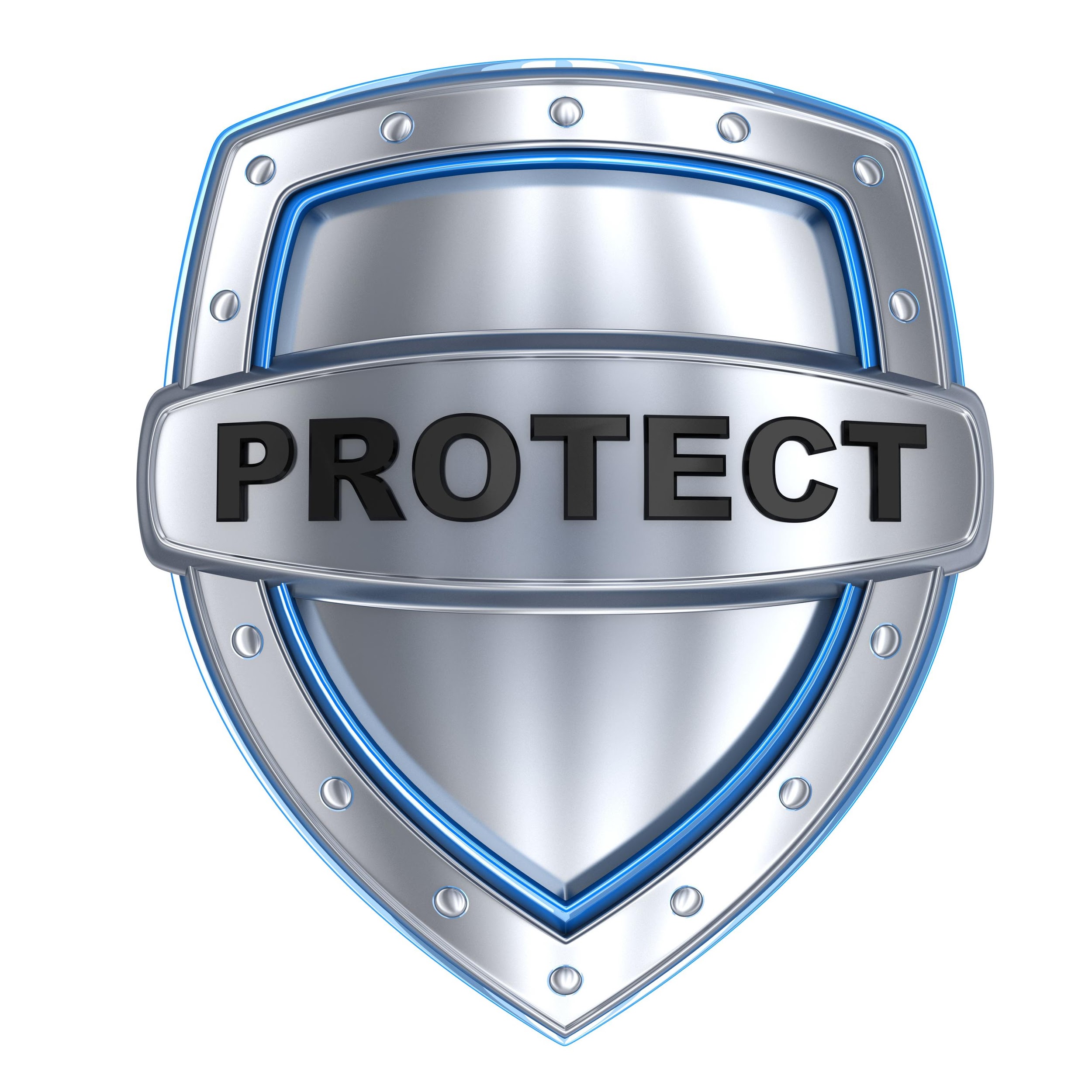 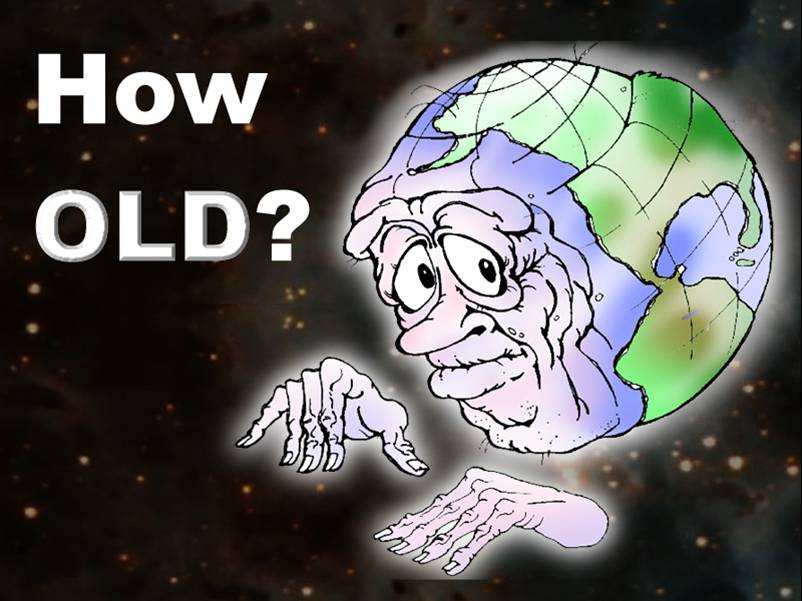 [Speaker Notes: These are the major properties that we should remember. 

Feedback: Using pictures to provide the student with an visual of the properties helps them to better grasp the content.]
Big Question: What are the unique properties of our Earth?
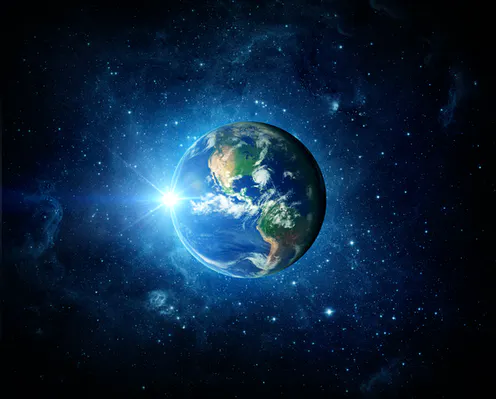 [Speaker Notes: Explicit cue to revisit the big question at the end of the lesson:  Okay everyone.  Now that we’ve learned the term, let’s reflect once more on our big question.  Was there anything that we predicted earlier that was correct or incorrect? Do you have any new hypotheses to share? 

Feedback: Offering students an opportunity to evaluate their earlier hypotheses and make changes based on their new understandings is an important part of the iterative process in science. This is a great opportunity to help students build an epistemic understanding by explicitly stating how continuing to change and build on hypotheses as your knowledge grows is an important part of the discipline of science!]
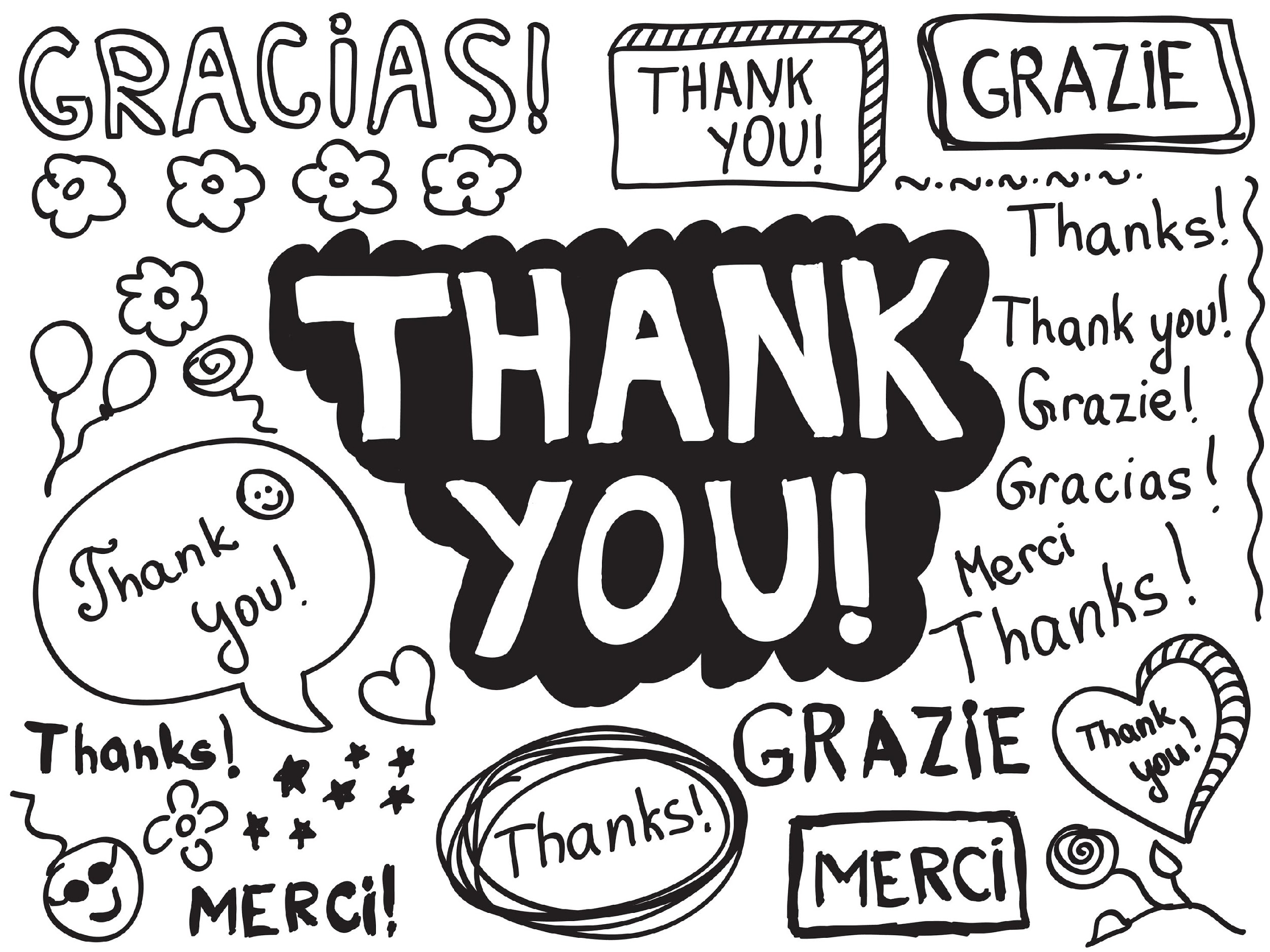 [Speaker Notes: Thanks for watching, and please continue watching CAPs available from this website.]
This Video Was Created With Resources From:
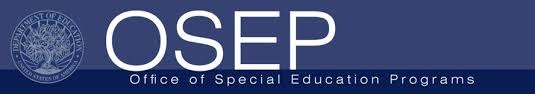 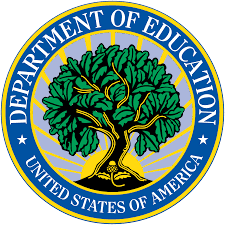 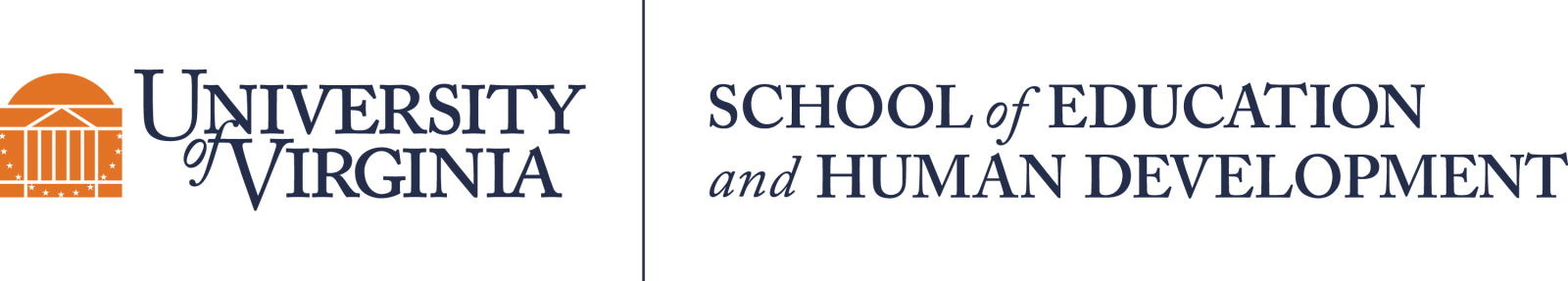 Questions or Comments

 Michael Kennedy, Ph.D.          MKennedy@Virginia.edu 
Rachel L Kunemund, Ph.D.	             rk8vm@virginia.edu